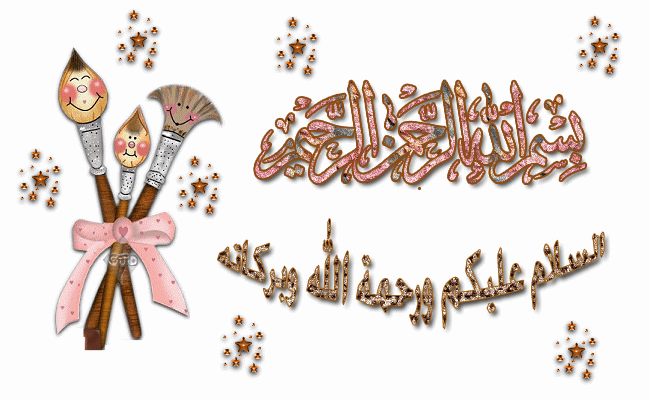 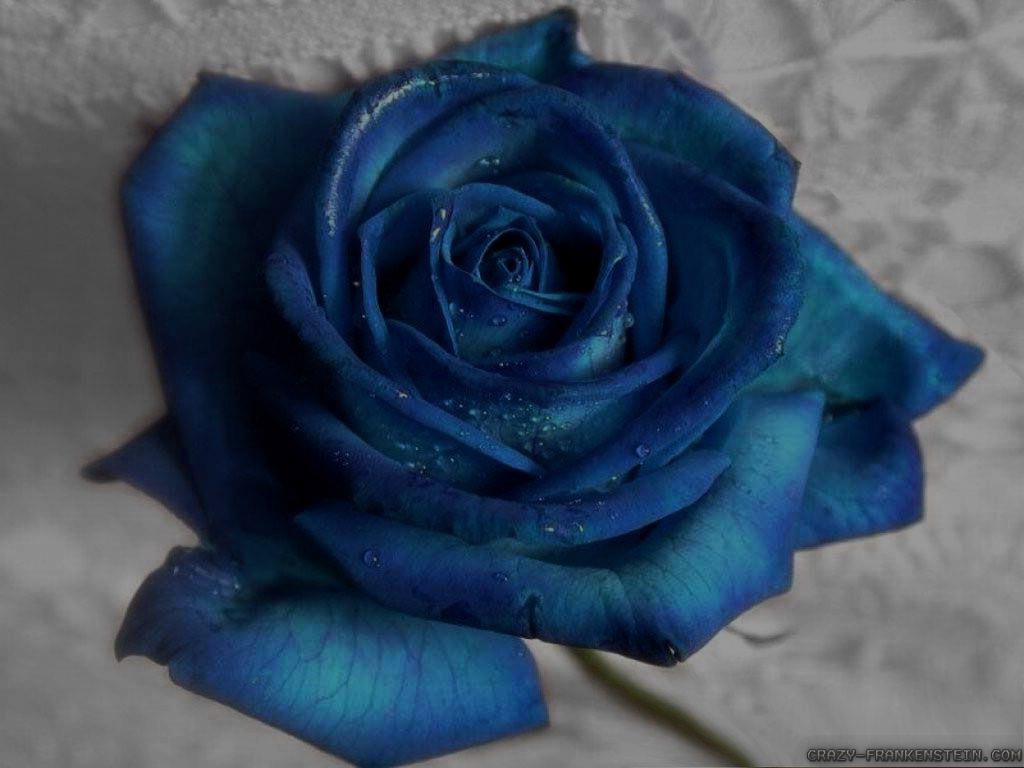 محاضرة  بعنوان 
(المقاييس المالية وغير المالية لتكاليف الجودة ودورها في تقويم الاداء الاستراتيجي)
                      اعداد
           الاستاذ الدكتورة منال جبار سرور 
            (قسم المحاسبة /كلية الإدارة والاقتصاد)   
                      ( جامعة بغداد)
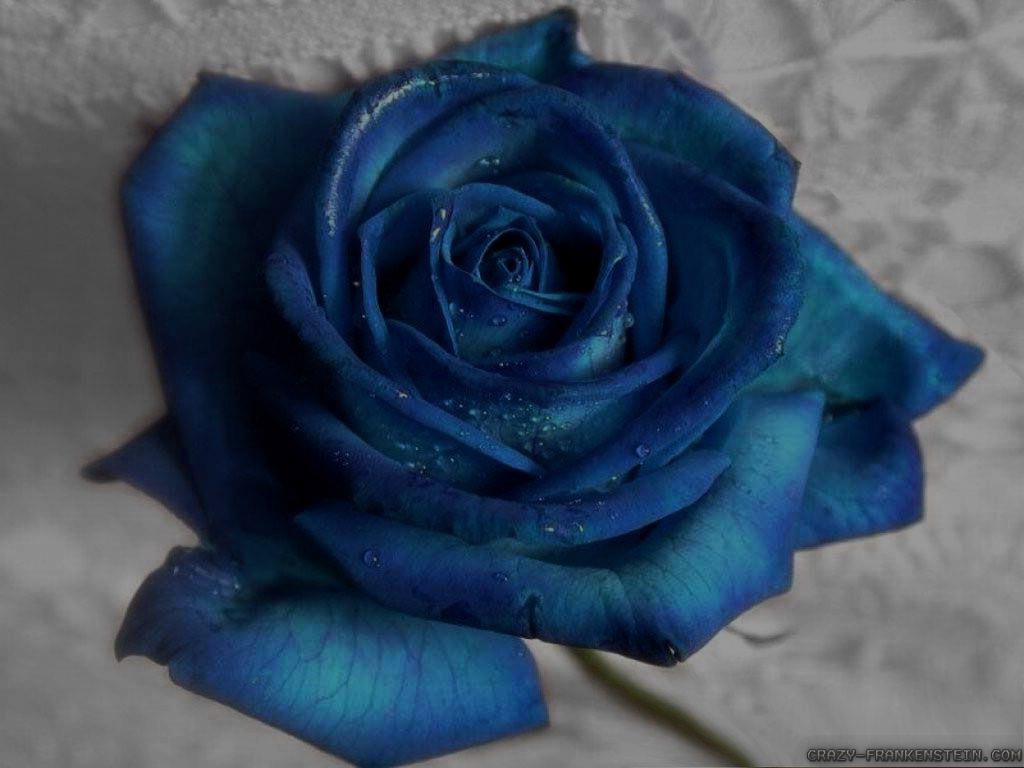 المستخلص :يعد تقويم الأداء الاستراتيجي من المرتكزات الحيوية للإدارة الحديثة التي تسعى إلى تحقيق أهدافها بفاعلية وكفاءة ويساعد في بيان ما حققته الوحدة الاقتصادية نتيجة ممارستها لأنشطتها مقارنةً مع فترات سابقة أو مع أداء قياسي .وفي ظل بيئة التصنيع الحديثة وما رافقها من تغيرات عديدة ومتلاحقة فقد ظهرت الحاجة إلى مؤشرات ومقاييس جديدة للأداء تكون أكثر انسجاماً وملائمة مع التغيرات التي رافقت هذه البيئة، وباعتبار إن الجودة هدفاً استراتيجيا وسلاحاً للمنافسة في ظل بيئة امتازت بالمنافسة وسعي الوحدات الاقتصادية لتحقيق متطلبات الزبائن ورغباتهم فقد جاءت فكرة البحث من خلال الربط بين المقاييس المالية وغير المالية لتكاليف الجودة وتقويم الأداء الاستراتيجي من خلال استعمال هذه المقاييس في بطاقة العلامات المتوازنة .
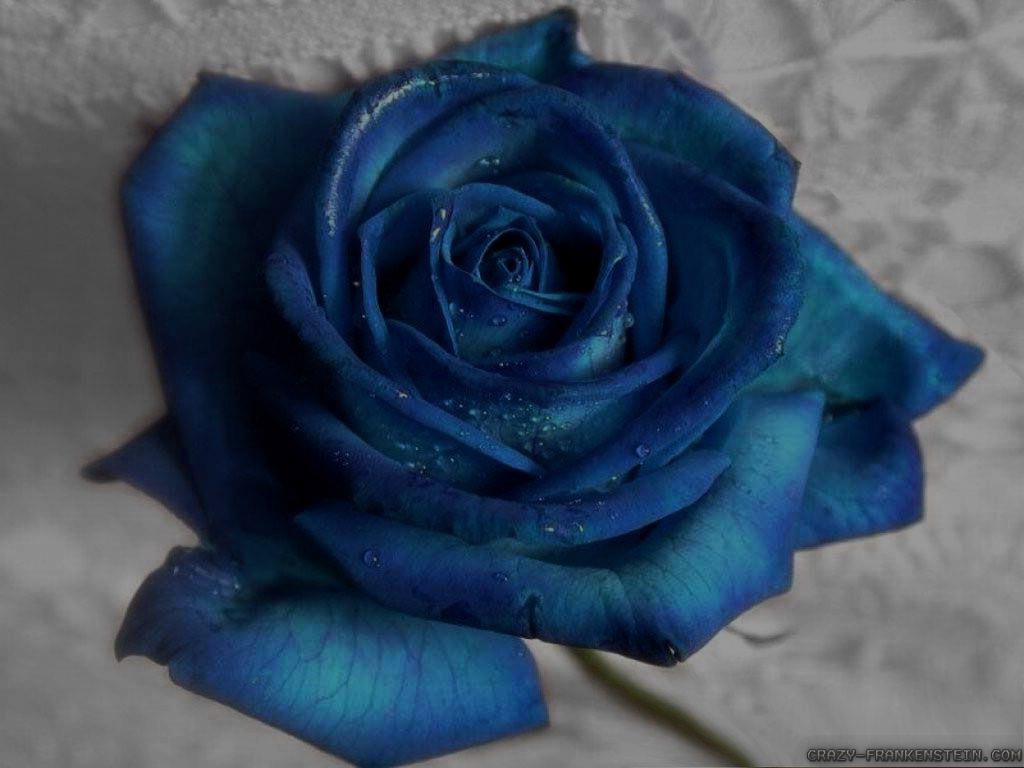 وتعد الفئات الأربعة لتكاليف الجودة من تكاليف المنع والتقييم والفشل الداخلي والفشل الخارجي أمثلة لمقاييس مالية للأداء وهي تشتمل على مجموعة من المقاييس المتعلقة بجودة التصميم والمطابقة والتي تهدف إلى تحسين الأداء المالي للوحدة الاقتصادية، إما المقاييس غير المالية لتكاليف الجودة فهي تلك المقاييس التي ترتبط في الغالب بجودة المدخلات (المواد والأجزاء) والرقابة أثناء التشغيل ورضا الزبائن، إذ يمكن القول إن المقاييس غير المالية لتكاليف الجودة هي مقاييس مكملة للمقاييس المالية تسعى لبيان ما تتطلبه الأنشطة من أجل تحقيق الجودة المطلوبة وبالتالي تحقيق الأهداف الكلية للوحدة الاقتصادية
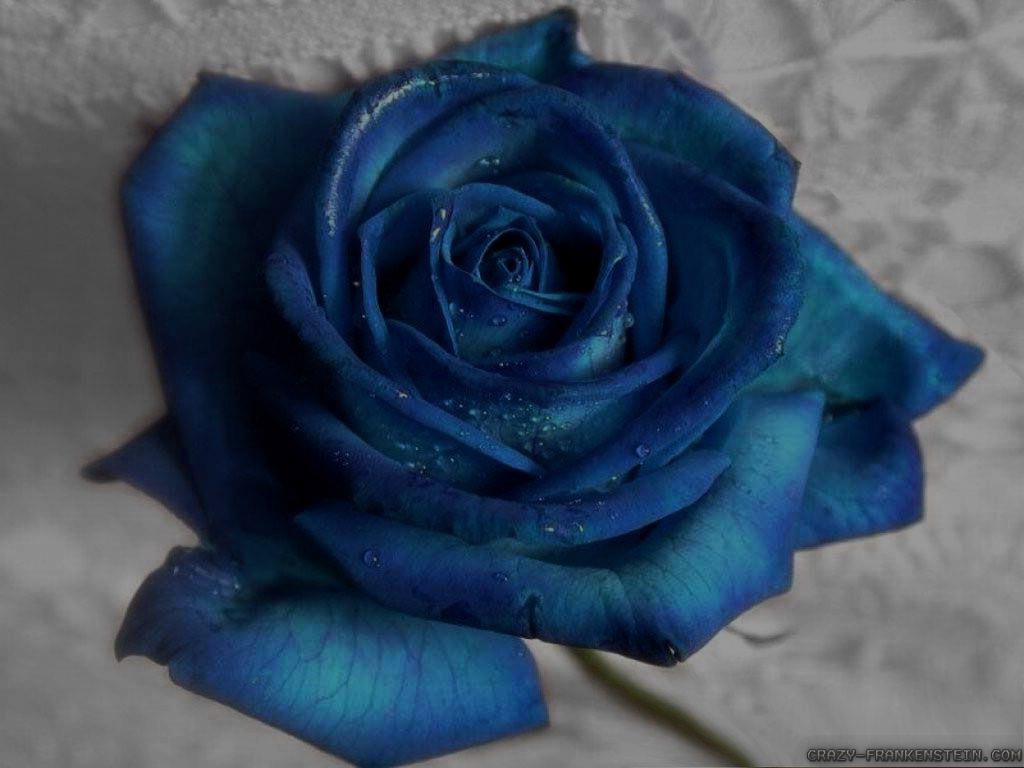 أولاً :ـ مشكلة القياس :ـ 
  إن الاهتمام بالمقاييس المالية وغير المالية لتكاليف الجودة واستعمالها في تقويم الأداء الاستراتيجي من خلال بطاقة العلامات المتوازنة يمثل المحور الذي تقوم عليه مشكلة البحث، فيمكن التعبير عن مشكلة الدراسة عبر التساؤلات الفكرية الآتية :ـ 
1- ماهي المقاييس المالية وغير المالية لتكاليف الجودة ؟
2- هل يمكن استعمال المقاييس المالية وغير المالية لتكاليف الجودة في تقويم الأداء الاستراتيجي؟
                                   ثانياً :ـ اهداف المحاضرة :ـ 
دراسة المقاييس المالية وغير المالية لتكاليف الجودة بتناول المرتكزات المعرفية لهذه المقاييس في الوحدات الاقتصادية، وبيان أهمية هذه المقاييس في تقويم الأداء الستراتيجي من خلال بطاقة العلامات المتوازنةللتعرف على مواطن القوة والضعف  في أدائها الستراتيجي وبيان مدى فاعليتها وكفاءتها في تحقيق أهدافها .
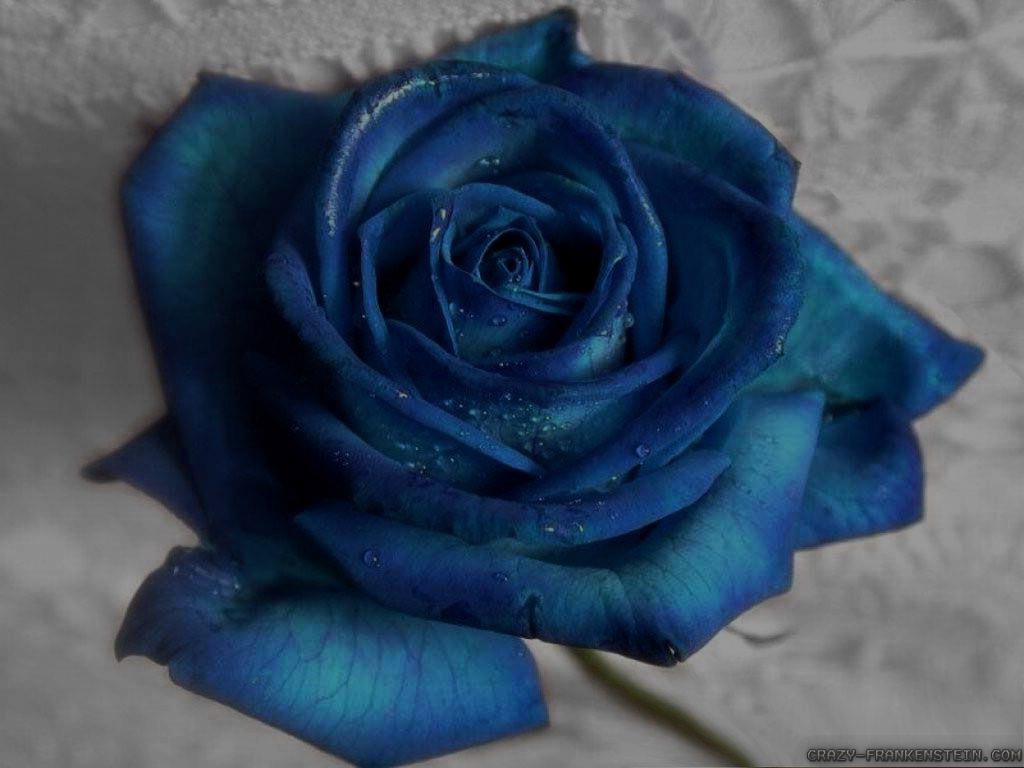 وظهر الاهتمام بتكاليف الجودة Quality Costs كنتيجة للتأثيرات السلبية المترتبة على الجودة الرديئة وضرورة تجنب هذه التأثيرات عن طريق إنتاج منتجات عالية الجودة والتخلص من المعيب . وتعرف تكاليف الجودة الشاملة بأنها التكاليف التي تنفقها الوحدة الاقتصادية (المنع والتقييم) من أجل منع إنتاج منتجات رديئة وغير مطابقة للمواصفات واكتشافها ومعالجتها وتقييمها والتعرف على أسبابها وذلك لضمان تقديم منتجات إلى الزبائن حسب متطلباتهم وتوقعاتهم بالإضافة إلى التكاليف التي تتحملها نتيجة الفشل الداخلي والخارجي ومعالجته. تتكون تكاليف الجودة من أربعة عناصر رئيسية وهي كالآتي :ـ 
أولاً :ـ تكاليف المنع Prevention Costs :ـ 
ثانياً :ـ تكاليف التقييم Appraisal Costs :ـ 
ثالثاً :ـ تكاليف الفشل الداخلي Internal Failure Costs :ـ 
رابعاً :ـ تكاليف الفشل الخارجي External Failure Costs :ـ
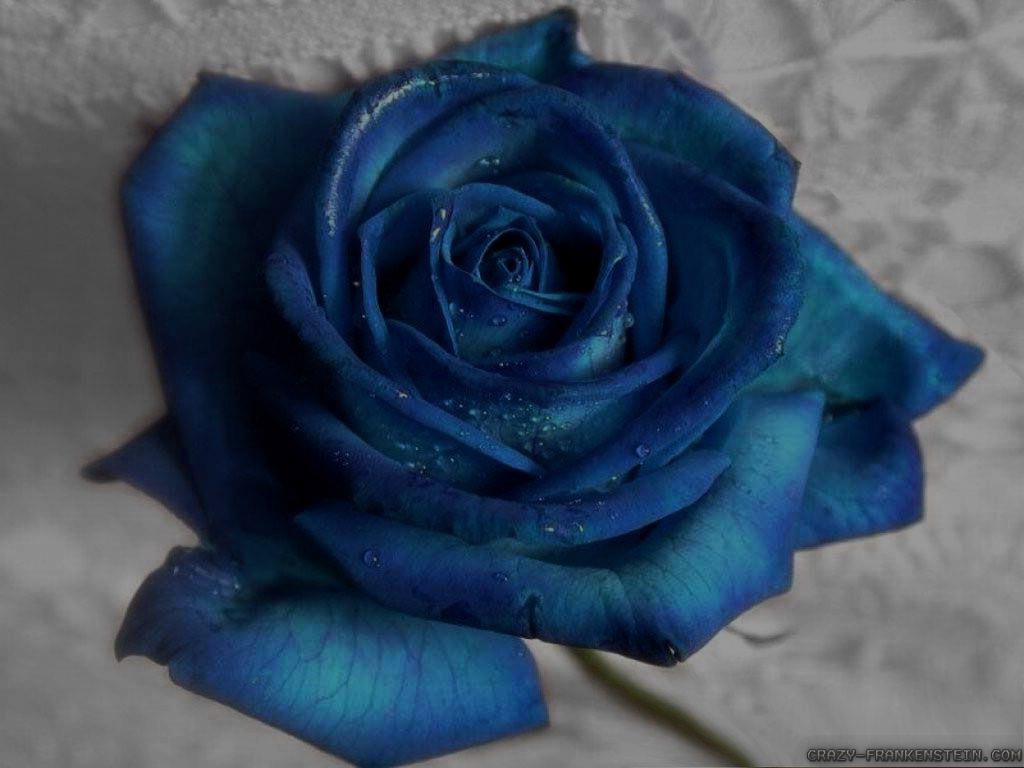 1ـ المقاييس المالية لتكاليـف الجـودة :ـ   

  لغرض تقويم أداء الوحدة الاقتصادية من خلال المقاييس المالية لتكاليف الجودة لابد من الاهتمام بمقاييس العائد على الاستثمار (ROI) والعائد على المبيعات (ROS) والدخل المتبقي (RI) والقيمة الاقتصادية المضافة (EVA) ويتم ذلك من خلال بيان علاقة تكاليف الجودة بهذه المقاييس، فمثلاً تأثير تخفيض تكاليف الفشل على المبيعات والأرباح ونسبة العائد على الاستثمار وغيرها، أي بيان مدى التحسن في هذه المقاييس (ROI, ROS, RI, EVA) من خلال تكاليف الجودة، وبما إن تكاليف الجودة تعتبر إحدى مقاييس الأداء والتي من خلالها يمكن بيان جودة عمليات ومنتجات الوحدة الاقتصادية، فإنه ينظر إلى تكاليف المنع والتقييم والفشل الداخلي والفشل الخارجي على إنها أمثلة لمقاييس مالية لأداء الوحدة الاقتصادية، وإن تكاليف الجودة بعناصرها الأربعة تعتبر مقاييس مالية للأداء. وإن المقاييس المالية لتكاليف الجودة تشتمل على مجموعة من المقاييس المتعلقة بجودة التصميم والمطابقة والتي تهدف إلى تحسين الأداء المالي للوحدة الاقتصادية.
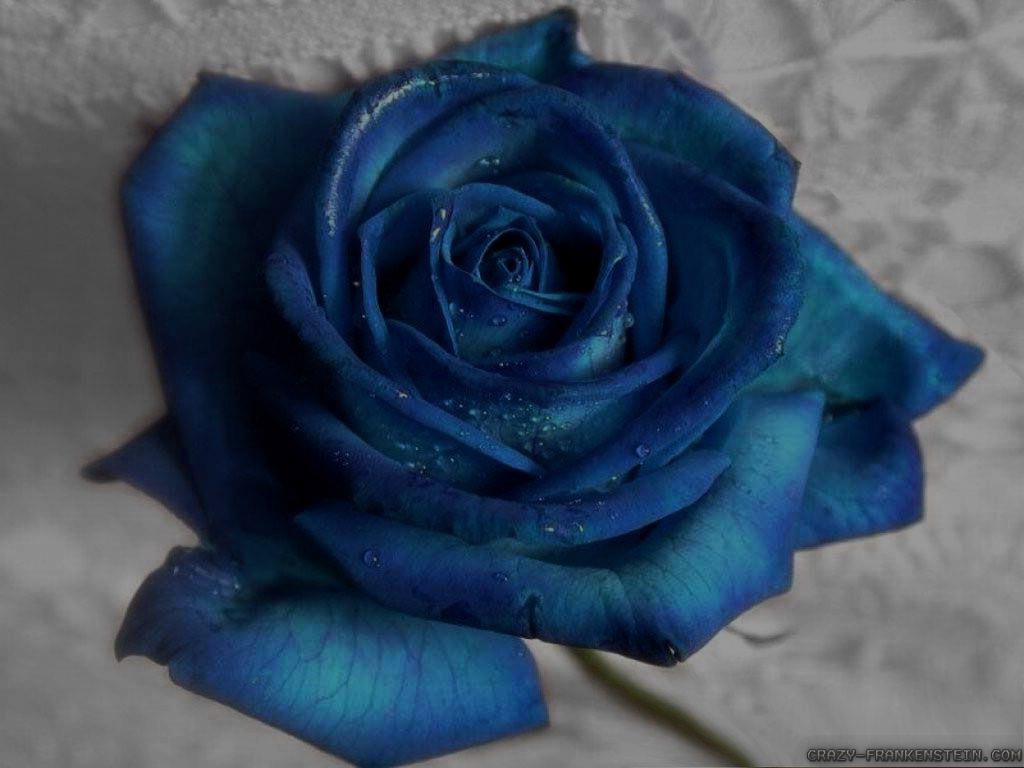 وتدرس كل من الكلف والمنافع المتأتية من تحسين الجودة لذلك يتم دراسة العائد على الجودة (Return on Quality) (ROQ) و يمثل الزيادة في الأرباح الممكن الحصول عليها نتيجةً لجودة المنتجات المقدمة إلى الزبائن نتيجة إنفاق تكاليف الجودة الشاملة، وتهدف الوحدة إلى زيادة معدل العائد على الجودة .ويعرّف (ROQ) بأنه مقدار الأرباح المتحققة مقسوماً على تكاليف الجودة الشاملة ويعبر بنسبة مئوية عن ربحية الدينار الواحد المنفق على تكاليف الجودة الشاملة ويمثل العائد على الجودة مدخلاً لتقويم الأداء. ومن المقاييس المالية لرضا الزبائن الآتي:
1- تكاليف الضمان 
2- تكاليف المطالبات التعويضية (وهي الغرامات وتكاليف الخدمات القانونية التي تتحملها الوحدات الاقتصادية نتيجةً لرداءة جودة المنتجات ).
3- انخفاض أسعار البيع نظراً لرداءة الجودة (أي المبيعات بأسعار منخفضة كدرجة ثانية) .
4- تكلفة الفرصة البديلة للمبيعات المفقودة (وتمثل الدخل الضائع نتيجةً لفقد المبيعات لرداءة الجودة) .       (فزيادة تكاليف المنع تؤدي إلى تخفيض تكاليف التقييم والفشل بنوعيه )
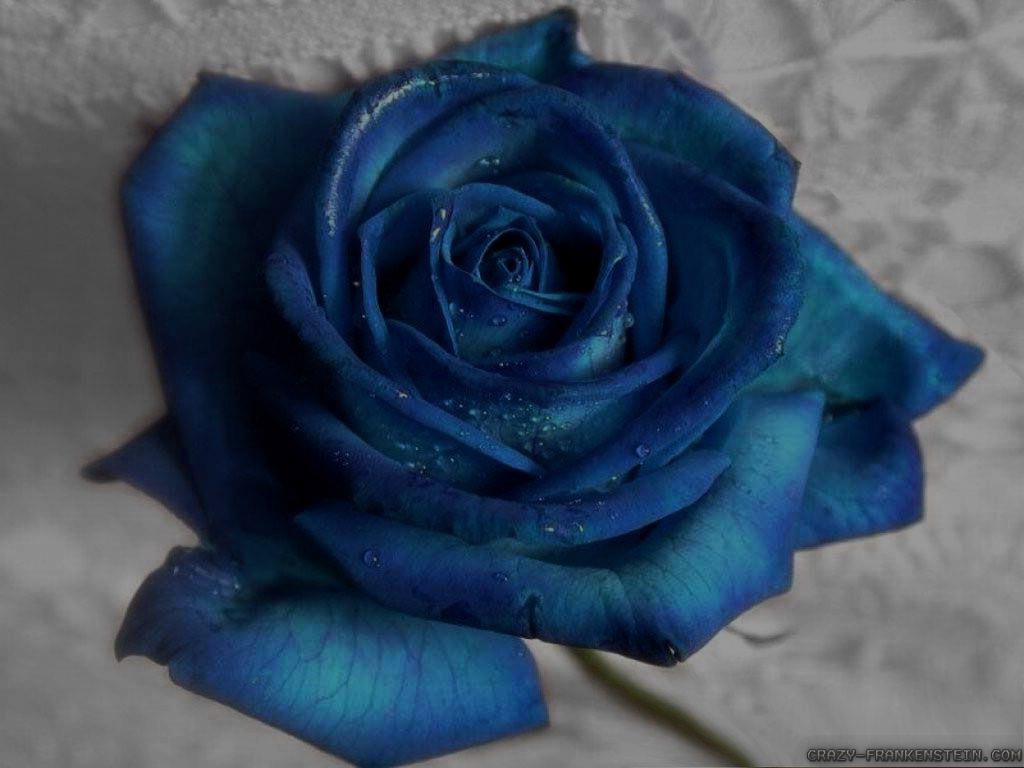 2- المقاييس غير المالية لتكاليـف الجـودة :ـ 

تنشأ الحاجة إلى استعمال كل من المقاييس المالية وغير المالية لغرض تقويم الأداء الشامل للوحدات الاقتصادية وبما ينسجم مع متطلبات بيئة التصنيع الحديثة وما رافقها من تغيّرات عديدة ومتلاحقة. إن الهدف الرئيسي في بيئة التصنيع الحديثة هو زيادة الجودة وتخفيض التكاليف لأن المنافسة تكون على أساس الجودة العالية والسعر المقبول لدى الزبائن، لذلك فمن الضروري وجود مقاييس تشغيلية غير مالية تدعم هذا التوجه ومن هذه المقاييس الجودة والمرونة ومواعيد التسليم، كما إن هذه المقاييس تؤدي في النهاية إلى نتائج مالية للوحدة الاقتصادية أهمها العائد على الاستثمار، وإن المقاييس غير المالية غالباً ما ترتبط بالجودة ورضا الزبائن لغرض بيان ما تتطلبه الأنشطة من أجل تحقيق جودة المنتجات وبالتالي زيادة رضا الزبائن عن الوحدة الاقتصادية، كما إن تحسين جودة التصميم وجودة المطابقة يؤدي في النهاية إلى تحقيق نتائج مالية أهمها تحسين الربحية وبالتالي تحسين الأداء المالي للوحدة الاقتصادية .
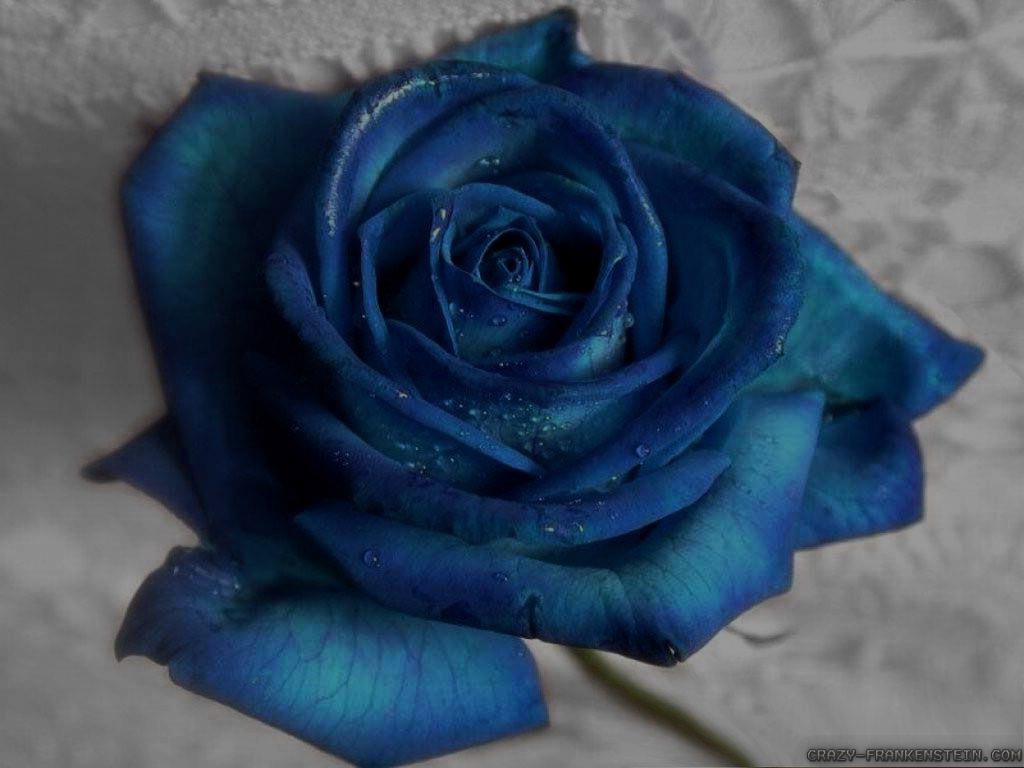 ويكتمل برنامج تحسين الجودة بتحسين عملية القياس أيضاً وبما يضمن وجود مقاييس ملائمة تشجع على تحقيق الجودة، وتشمل هذه المقاييس الآتي :ـ 
                          أولاً :ـ مقاييس جودة المدخلات (المواد والأجزاء) 
  تركز هذه المقاييس على قياس جودة المواد والأجزاء القادمة من المجهز إلى الوحدة الاقتصادية، وهذه المقاييس هي كالآتي :
1ـ نسبة كلفة المواد الداخلة في الإنتاج إلى الكلفة الكلية . 
2-وقت استلام المواد (فترة التجهيز والانتظار) .
3-المخلفات كنسبة من المواد الجيدة .
4-المخلفات كنسبة من الكلفة الكلية .
                                 ثانياً :ـ مقاييس الرقابة أثناء التشغيل 
  تركز هذه المقاييس على رقابة الجودة أثناء الإنتاج للتأكد من الالتزام بمواصفات مستويات الجودة عند المراحل المختلفة لعمليات الإنتاج، وهذه المقاييس هي كالآتي :ـ   
1-عدد الوحدات المعيبة كنسبة من عدد الوحدات المنتجة السليمة في كل مرحلة من مراحل الإنتاج .
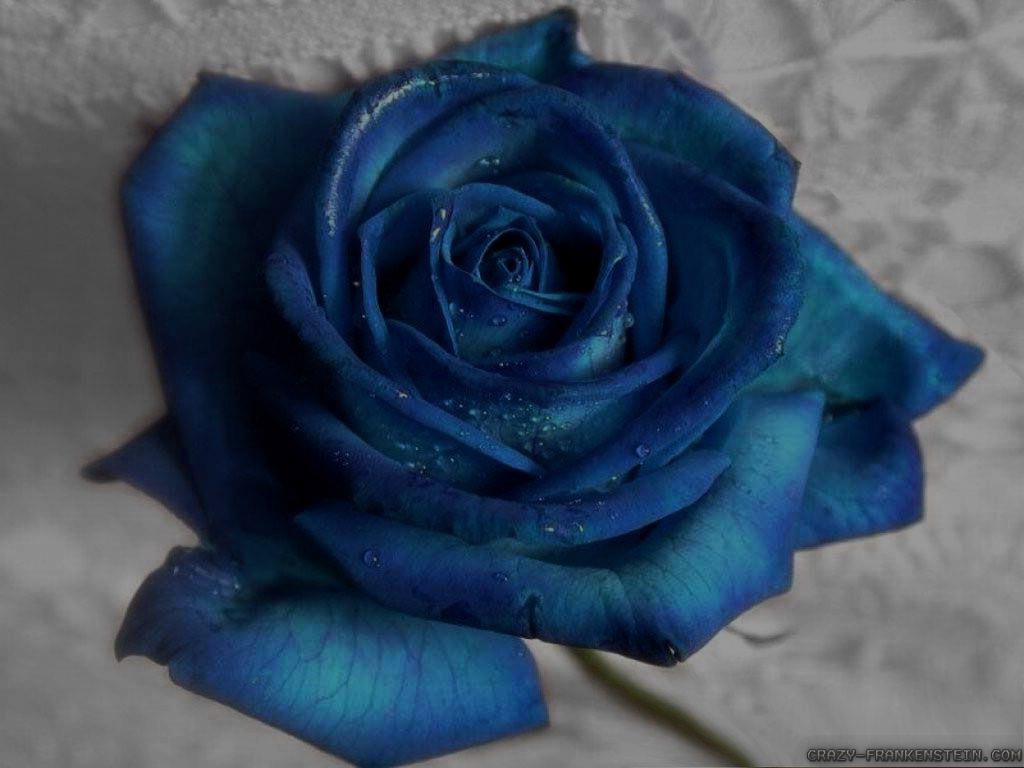 2-معدل الإنتاج السليم من أول مرة .
3- معدل الفشل في اختيار جودة المنتجات التامة .
                                    ( ثالثاً :ـ مقاييس رضا الزبائن )

  تركز هذه المقاييس على قيادة نظرة الزبون إلى المنتجات التي تصنّعها الوحدة الاقتصادية، بالإضافة إلى بيان المشاكل التي يواجهها الزبائن عند التعامل مع الوحدة الاقتصادية، ويمكن للوحدة الاقتصادية الحصول على رضا الزبائن عندما تحقق لهم الآتي :ـ 
1-أن يؤدي المنتوج الوظائف والخصائص التي ضحى من أجلها الزبون بسعر الشراء .
2-أن يتم تسليم المنتجات إلى الزبائن في المواعيد المتفق عليها .
3-عدم تكرار فشل المنتجات طول فترة عمرها الإنتاجي .
ولصعوبة قياس مدى رضا الزبائن، إلا إنه يمكن الاسترشاد بمجموعة من المقاييس غير المالية من أجل تحديد تجاه رضا الزبائن، وهي كالآتي :ـ.
1-معلومات بحوث السوق عن تفضيلات الزبائن من أجل إرضائهم فيما يخص خصائص المنتوج .
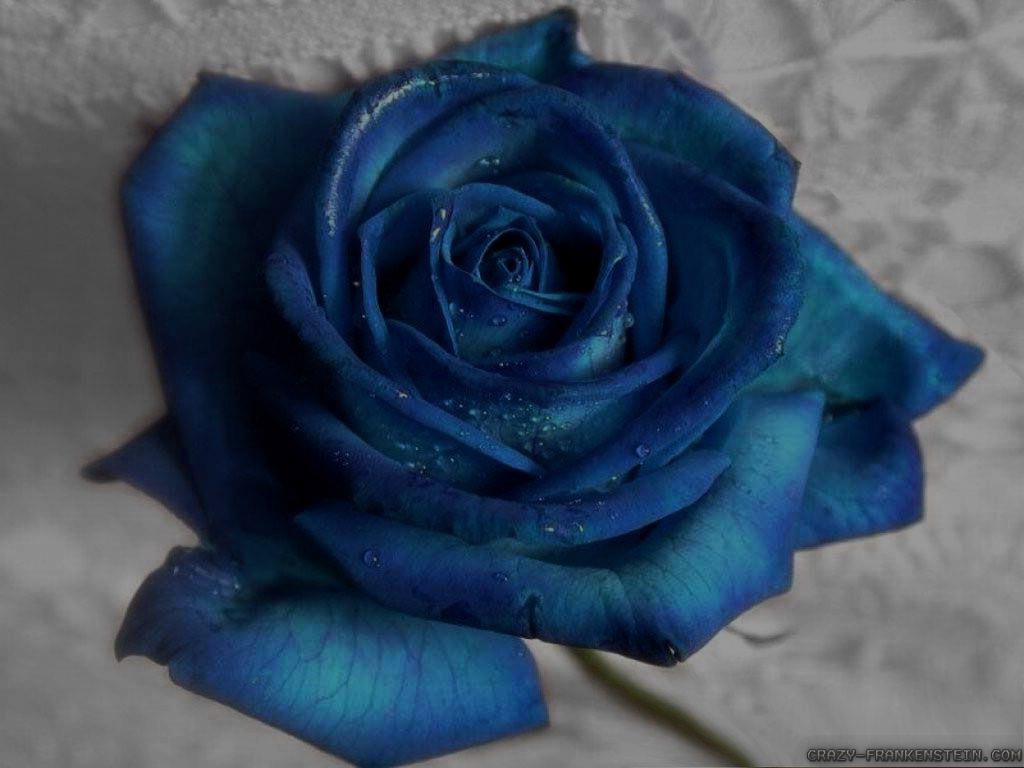 2-عدد الوحدات المعيبة كنسبة من إجمالي الوحدات المشحونة إلى الزبائن .
3-عدد شكاوي الزبائن
4-التأخير في التسليم 
5-التسليم في الموعد المحدد
                                    ( تقويم الأداء الاستراتيجي )
يعرف بأنه عملية قياس فاعلية وكفاءة الوحدات الاقتصادية في تحقيق أهدافها باستعمال مجموعة من المؤشرات والمقاييس المالية وغير المالية وبالشكل الذي يتناسب مع متغيّرات البيئة الداخلية والخارجية لهذه الوحدات.
                            (النماذج الحديثة لتقويم الأداء الاستراتيجي )

أولاً :ـ لوحة القياس (القيادة) (Tableau Du Board) :
ثانياً :ـ تقويم الأداء الاستراتيجي حسب الأنشطة .
ثالثاً :ـ أنموذج لجنة معايير المحاسبة الإدارية الأمريكية .
رابعا:- بطاقة العلامات المتوازنة.
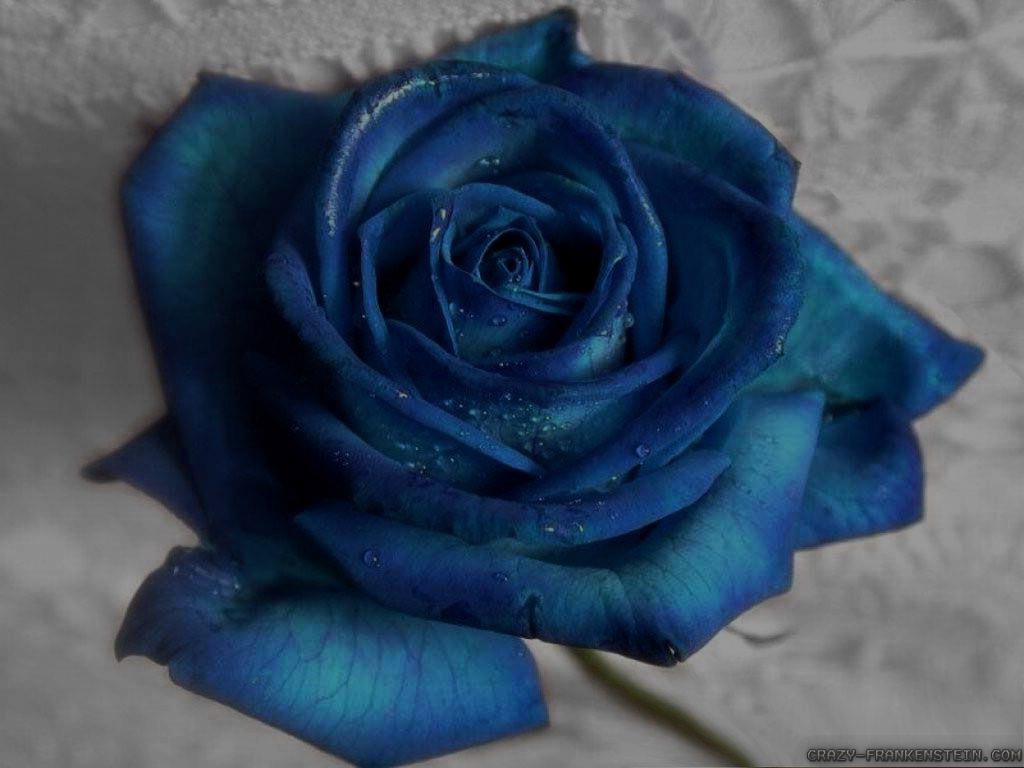 (رابعاً :ـ بطاقة العلامات المتوازنة )

مفهوم وأهمية ومكونات بطاقة العلامات المتوازنة :
هي مجموعة من المقاييس المالية وغير المالية التي تزود الإدارة برؤية شاملة وواضحة عن أداء الوحدة الاقتصادية، وهي ترجمة للرؤية المستقبلية للوحدة الاقتصادية وتقسم  إلى مجموعة من مقاييس الأداء المالية وغير المالية لتزويد الإدارة برؤية شاملة وواضحة عن أدائها لبيان مدى فاعليتها وكفاءتها في تحقيق أهدافها وأهمية بطاقة العلامات المتوازنة هي:
. 1-توفير إطار عملي واقعي يربط القياس بكلا المعيارين الكمي والنوعي .
2-ترجمة رؤية ورسالة الوحدة إلى أهداف وبالتالي إلى مقاييس للأداء .
3-توفر للإدارة العليا صورة شاملة وواضحة عن أداء الإدارات والأقسام وتقويم اهدافها الستراتيجية ..
4-توفر مجموعة من المؤشرات التي يمكن مقارنتها مرجعياً مع الوحدات الاقتصادية الأخرى العاملة في نفس القطاع.
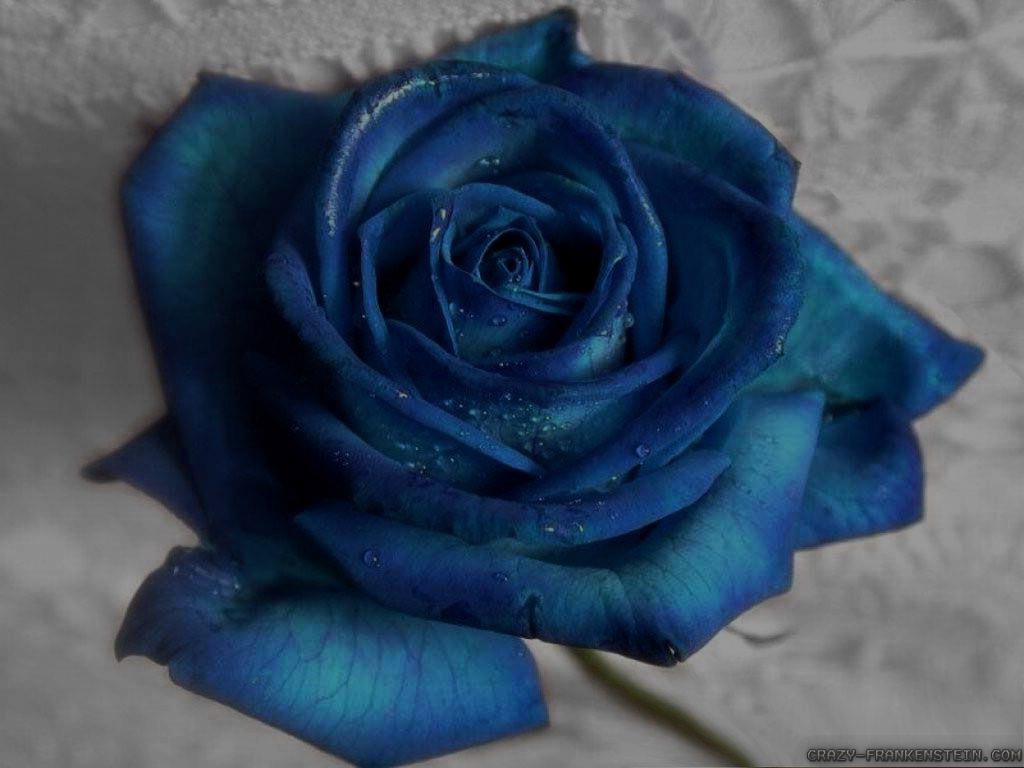 وتتكون بطاقة العلامات المتوازنة من مجموعة من المناظير التي تتضمن مجموعة من الأهداف والمقاييس التي تسعى لتحقيق وتنفيذ ستراتيجية الوحدة الاقتصادية بالاعتماد على كل من المقاييس المالية وغير المالية:

                 أولاً :ـ المنظور المالي (Financial Perspective)   

  تعتبر مقاييس المنظور المالي من المكونات الأساسية في البطاقة وإن هذه المقاييس موجهة لتحقيق الأهداف للوقوف على مستويات الأرباح المتحققة للاستراتيجية الوحدة من خلال العمل على تخفيض التكاليف بالمقارنة مع المنافسين إلى جانب هدف النمو في المبيعات، وبذلك فإن هذا المنظور يسعى لتحقيق أكبر عائد على الاستثمار.
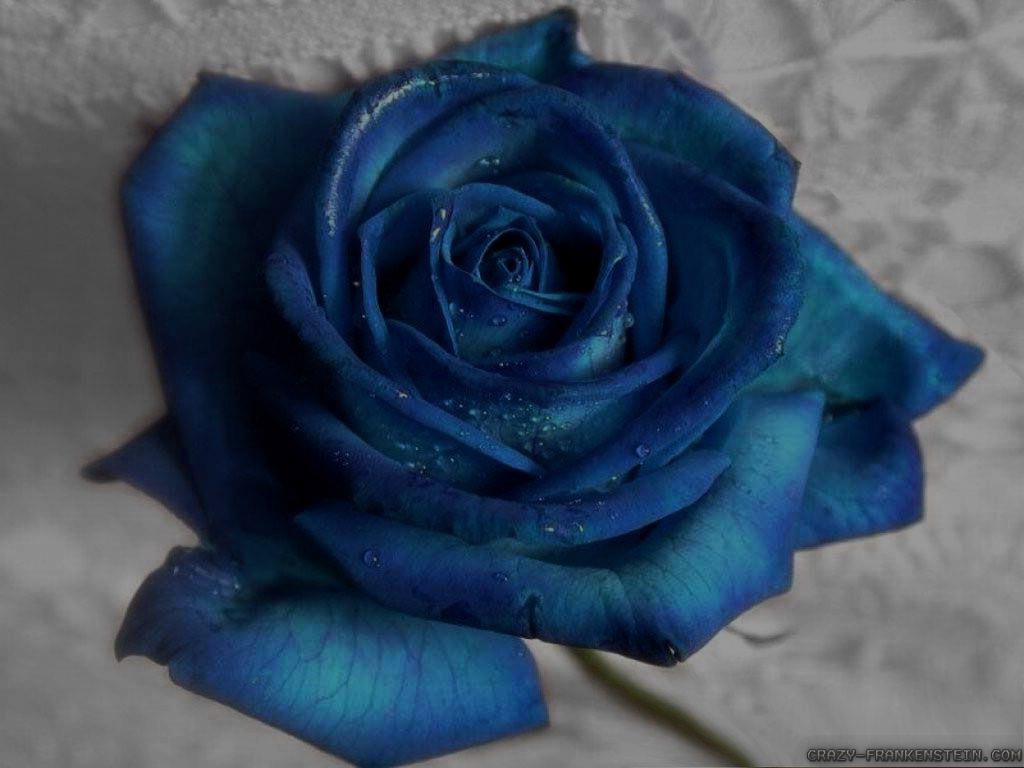 ثانياً :ـ منظور الزبون (Customer Perspective) :ـ 
  يوضح القيمة المقدمة للزبون، حيث يرتبط ذلك بتميّز الوحدة الاقتصادية عن منافسيها في السوق ويتم ذلك من خلال الاحتفاظ بالزبائن الحاليين وكسب زبائن جدد ويتم التركيز على الجودة العالية للمنتجات. وإن هذه المقاييس تكون موجهة نحو الأهداف المالية وإن هذه المقاييس متمثلة برضا الزبائن والحصة السوقية والاحتفاظ بالزبائن وكسب زبائن جدد وربحية الزبائن.

        ثالثاً :ـ منظور العمليات الداخلية (Internal Processes Perspective) :ـ 
  يتعامل منظور العمليات الداخلية مع الأهداف عبر سلسلة القيمة بدءً من البحث والتطوير وحتى خدمة الزبائن ما بعد البيع مروراً بالتصميم والإنتاج والتسويق والتوزيع وذلك من أجل التأكد من كفاءة العمليات التشغيلية،
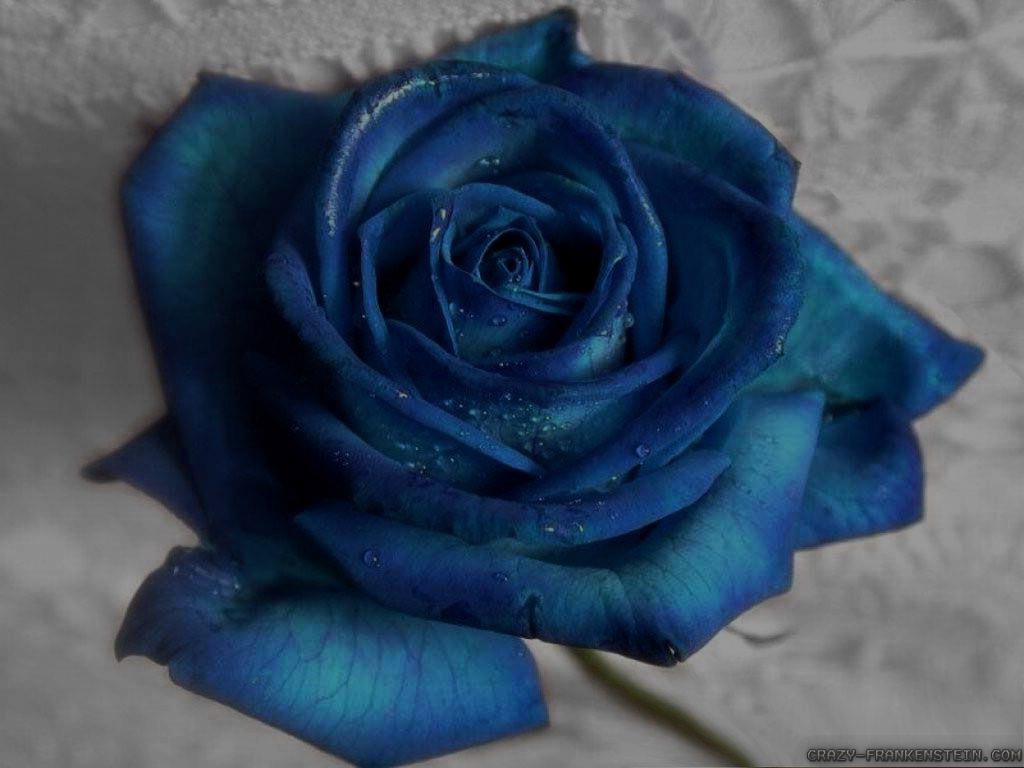 رابعاً :ـ منظور التعلم والنمو (Learning and Growth Perspective) :ـ 

يركز على تحديد العوامل الحاسمة لنجاح الوحدة الاقتصادية في ظل تقنياتها وقابلياتها في الوقت الحاضر وذلك لأن المنافسة الشديدة تتطلب التحسين المستمر من أجل تحقيق القيمة المطلوبة إلى الزبائن والمالكين)، وإن هذا المنظور يسعى إلى تطوير قدرات العاملين والحصول على رضاهم من أجل زيادة الإنتاجية وتحقيق الجودة المطلوبة لكل من العمليات والمنتجات .

       خامساً :ـ منظور البيئة المجتمعية (Social Environmental Perspective) :ـ 

 إن أداء المجتمع والأداء البيئي يشكلان جزءاً أساسياً من ستراتيجية الوحدة الاقتصادية وبالتالي فإن أهداف ومقاييس هذا المنظور تعد جزءاً مكملاً للبطاقة .
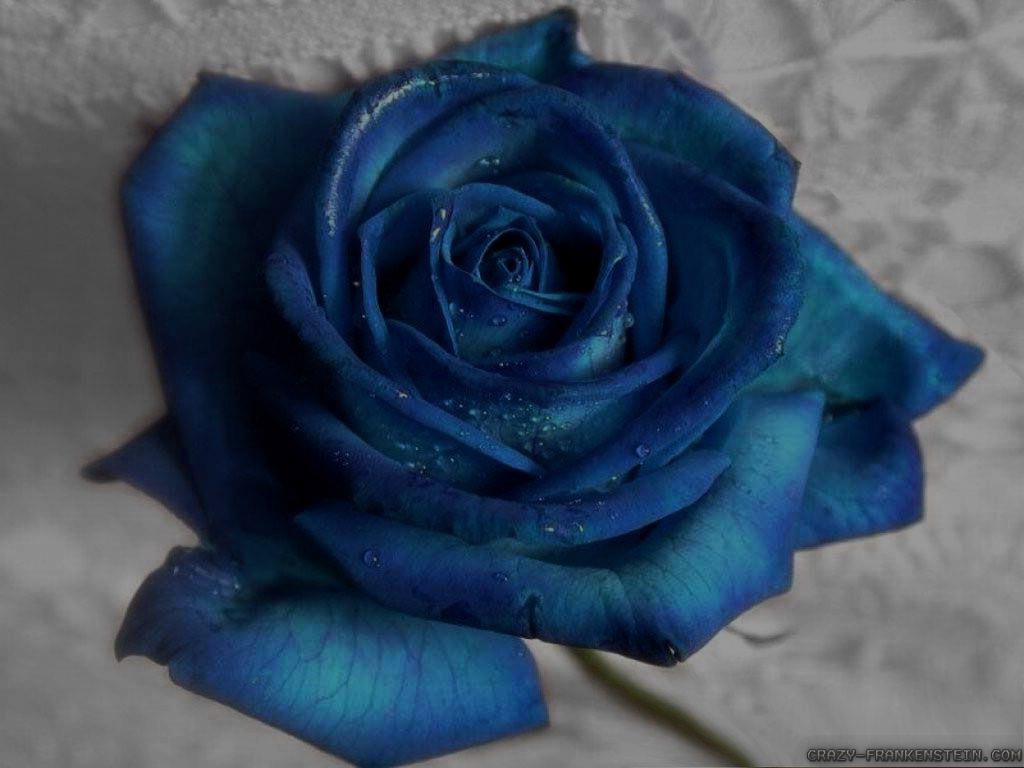 وتوسيع دور بطاقة العلامات المتوازنة للقيام بعملية تقويم الأداء الاستراتيجي للوحدة الاقتصادية وبالشكل الذي يتناسب مع التغيّرات البيئية الحديثة . 
  1-الأنشطة الخاصة بالعاملين :ـ 
2-الأنشطة الخاصة بالتفاعل مع المجتمع :ـ 
3-الأنشطة الخاصة بحماية الزبائن :ـ. 
4-الأنشطة الخاصة بحماية البيئة :
                  سادساً :ـ منظور المخاطر (Risks Perspective) :ـ 

  هناك بعض المخاطر ترافق الوحدة عند قيامها بأداء أنشطتها، ولها تأثيرات سلبية في كل من التكاليف والإيرادات والأرباح والحصة السوقية، وينظر إلى المخاطر على إنها احتمالية حصول حدث غير مرغوب فيه وبالتالي فهي احتمالية التعرض إلى الخسارة أو الضرر أو المجازفة، أو إنها احتمالية تحقيق الخسارة بسبب ظروف عدم التأكد .
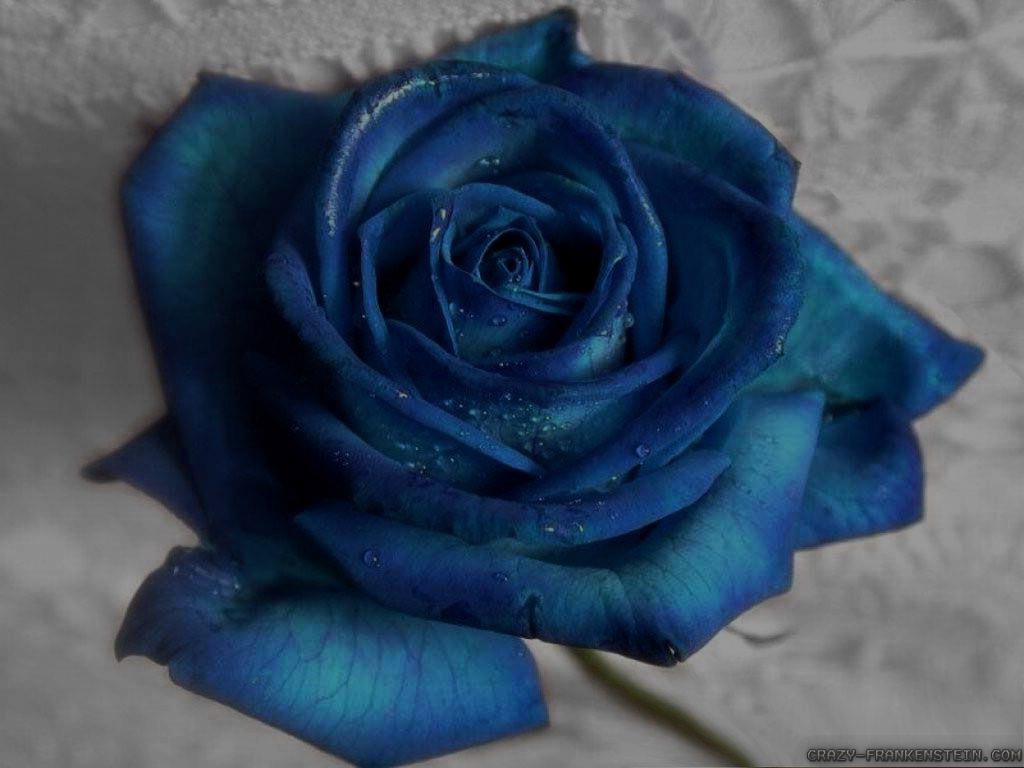 أهمية واستعمال المقاييس المالية وغير المالية لتكاليف الجودة في تقويم الأداء الاستراتيجي :ـ
ان تطور عملية تقويم الأداء لتأخذ بعداً استراتيجيا لذا أصبح الاهتمام بالجودة وتكاليفها من مستلزمات بقاء الوحدات الاقتصادية في السوق باعتبارها العامل الحاسم لنجاح هذه الوحدات، وإدخالها كعامل رئيسي في عملية تقويم الأداء الاستراتيجي .  
ويمكن بيان أهمية تكاليف الجودة في تقويم الأداء الاستراتيجي من خلال النقاط الآتية :ـ  
  
1- إن تكاليف الجودة الشاملة توفر معلومات مفيدة لتقويم مدى فاعلية وكفاءة برامج الجودة من خلال توفيرها لمجموعة من المؤشرات والمقاييس الخاصة بالجودة فمثلاً تأثير تدريب العاملين لتطبيق معايير الجودة وانعكاسه على تخفيض الوحدات المعيبة والفاشلة داخلياً وخارجياً .

2- إن تكاليف الجودة تساعد في توفير معلومات هامة عن مقدار التحسن في أداء الوحدة الاقتصادية ومقدار جودة عملياتها ومنتجاتها .
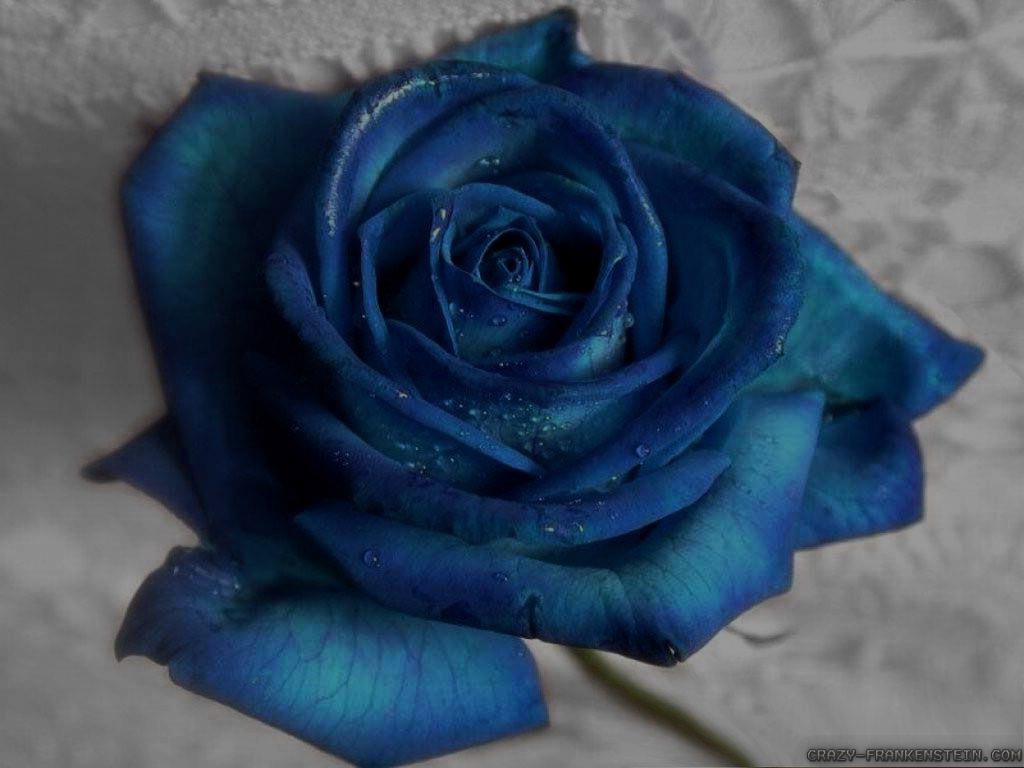 3-إن تكاليف الجودة الشاملة تستعمل كمقياس للمقارنة بين المدخلات والمخرجات فمثلاً المقارنة بين تكاليف الضمان وتكاليف الفشل الخارجي أو تكاليف الجودة الشاملة .

4- إن هناك علاقة بين تكاليف الجودة والأهداف الاستراتيجية للوحدة الاقتصادية فمثلاً علاقة هذه التكاليف بكل من المبيعات وتكاليف التصنيع والأرباح، وبمرور الزمن يمكن ملاحظة مدى التحسن في الأداء وحل المشاكل وتحقيق الأهداف، لذلك فهي ضرورية في تقويم الأداء الاستراتيجي .

5- إن تكاليف الجودة توفر مؤشرات ومقاييس تهتم بأهداف الوحدة الاقتصادية قصيرة الأجل وطويلة الأجل، إذ يتم ربط هذه الأهداف بالرؤية المستقبلية واستراتيجية الوحدة الاقتصادية . إن تكاليف الجودة هي أداة هامة في تقويم الأداء الاستراتيجي لارتباط الجودة بالرؤية المستقبلية واستراتيجية الوحدة الاقتصادية، إذ توفر مؤشرات ومقاييس للأداء الاستراتيجي تقيس مدى فاعلية وكفاءة الوحدة الاقتصادية في تحقيق أهدافها بما يتناسب مع التغيّرات في بيئة التصنيع الحديثة، ولا يمكن الوصول لهذه المؤشرات والمقاييس إلا بعد تحديد وقياس تكاليف الجودة.
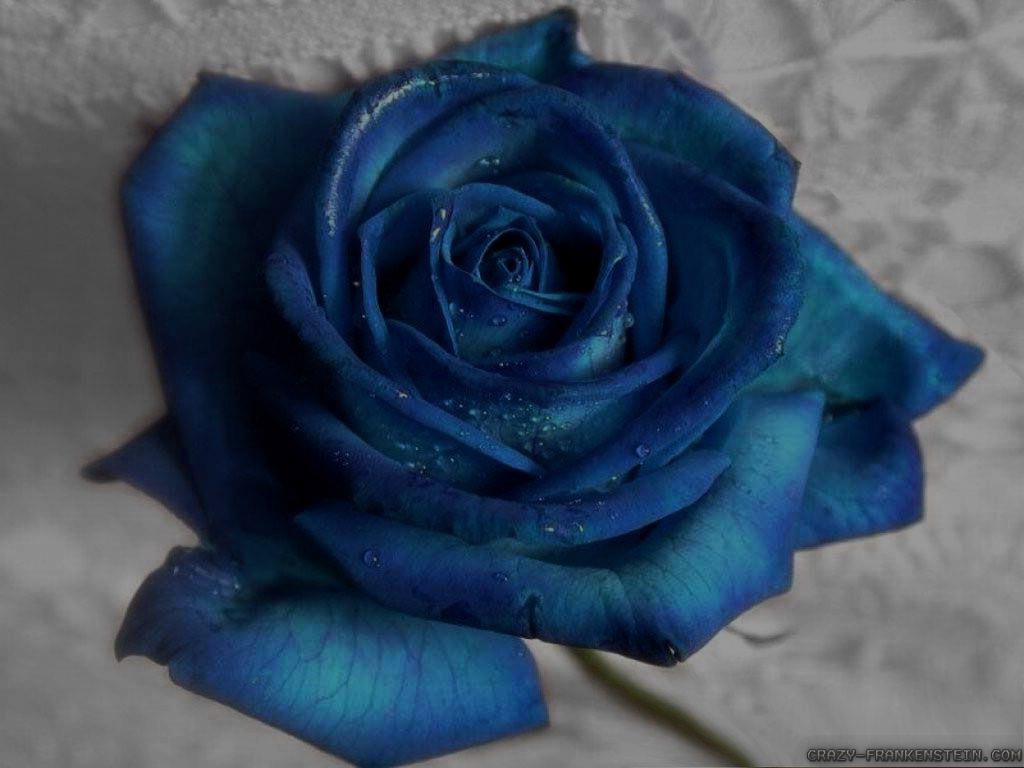 ( 1- مقاييس تكاليف الجودة والمنظور المالي )
  
  يسعى المنظور المالي في الغالب إلى تحقيق ثلاثة أهداف رئيسية وهي النمو في الإيرادات وتخفيض التكاليف وتحسين الانتفاع من الموجودات .هناك علاقة بين تكاليف الجودة وتحسين الربحية وتخفيض التكاليف، فعندما يكون الهدف تحسين الربحية فيمكن استعمال مقاييس العائد على الجودة* (ROQ) ونسبة تكاليف الجودة إلى المبيعات، هناك تشابه في أهداف كل من تكاليف الجودة الشاملة والمنظور المالي إذ إن كلاهما يسعى إلى تحسين الربحية وتخفيض التكاليف وبالتالي تحسين الأداء المالي للوحدة الاقتصادية . إن تبني برامج فعالة للجودة والتركيز على أنشطة الجودة التي تضيف قيمة من خلال التركيز على تكاليف المنع سيساعد في تخفيض تكاليف التقييم والفشل بنوعيه.
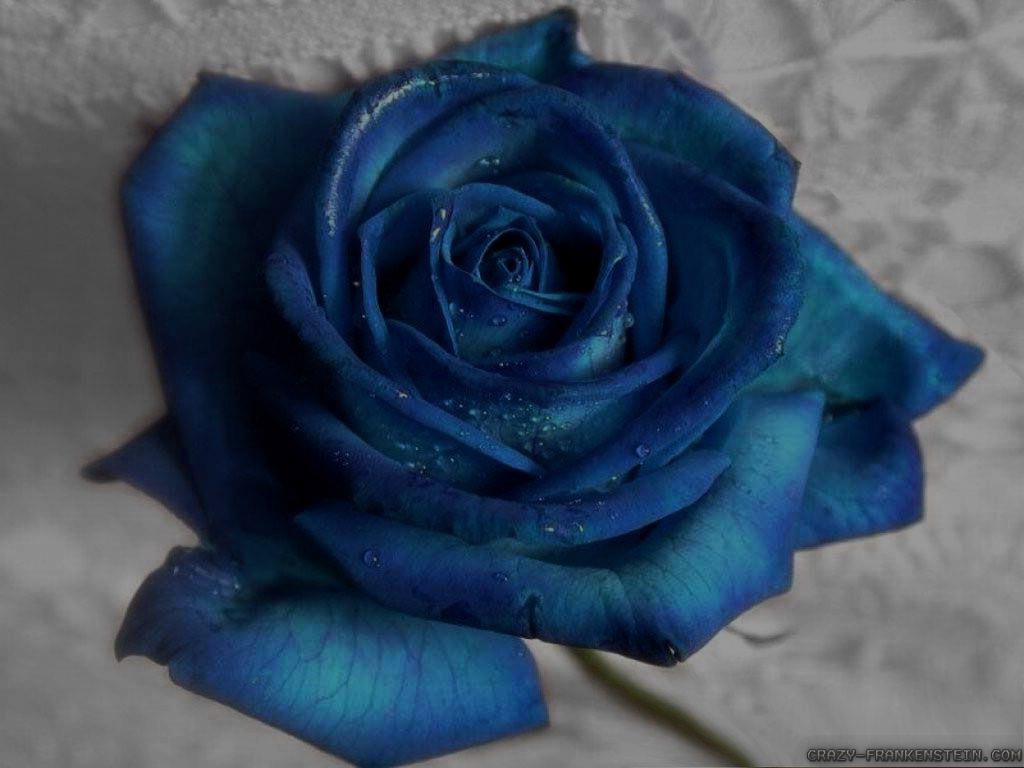 (2) مقاييس تكاليف الجودة ومنظور الزبون :ـ 

تساهم تكاليف الجودة بتوفير مقاييس لرضا الزبون اذ يمكن استعمال مقاييس نسبة تكاليف الفشل الخارجي إلى تكاليف الجودة ونسبة تكاليف الضمان إلى تكاليف الفشل الخارجي، إما عندما يكون الهدف تحسين جودة الإنتاج المباع إلى الزبائن فيمكن استعمال مقياس نسبة عدد الوحدات المعيبة إلى إجمالي الوحدات المشحونة إلى الزبائن ومقياس نسبة الانخفاض في عدد الوحدات المعيبة عن السنة السابقة . 
            (3) مقاييس تكاليف الجودة ومنظور العمليات الداخلية :ـ  

تستطيع تكاليف الجودة أن توفر مجموعة من المقاييس والتي يمكن من خلالها قياس جودة العمليات الداخلية للوحدة الاقتصادية مثل نسبة المخرجات المعيبة إلى المخرجات الكلية ونسبة الجودة / الإنتاجية وغيرها من المقاييس .
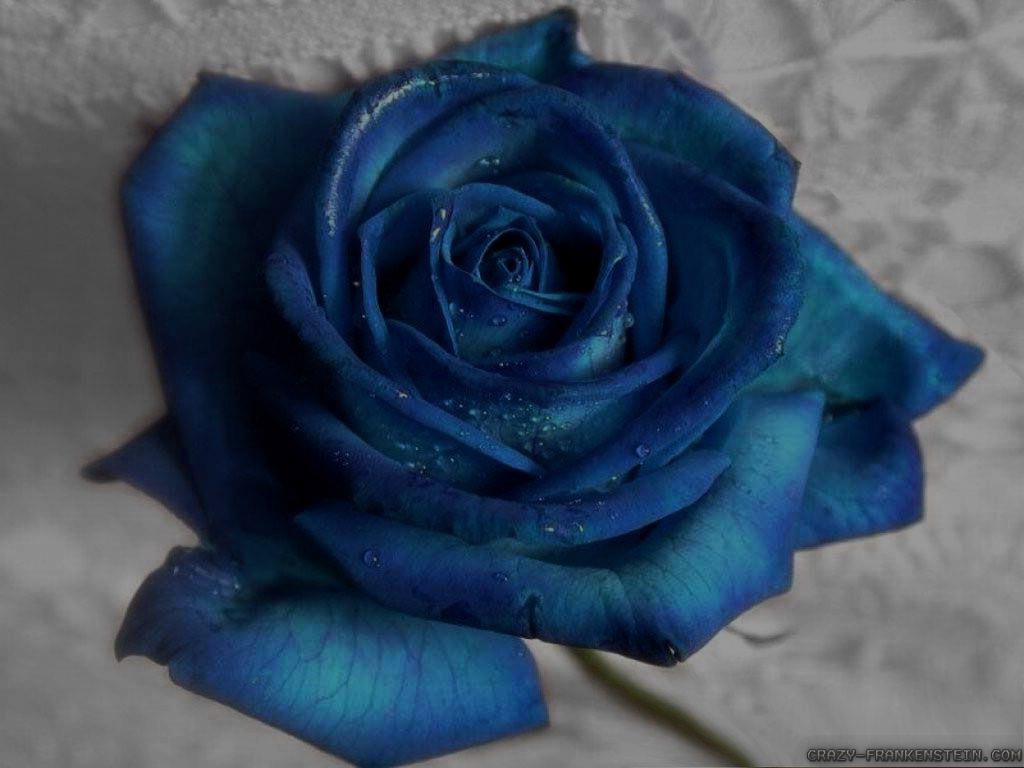 (4) مقاييس تكاليف الجودة ومنظور التعلم والنمو :ـ

اشتراك تكاليف الجودة مع منظور التعلم والنمو في بعض الأهداف ومنها زيادة قدرات العاملين على الجودة من خلال قيامها بتوفير مجموعة من المقاييس المالية وغير المالية التي تستعمل في تقويم الأداء الاستراتيجي وأيضاً تحفيز وتطوير العاملين المدربين على الجودة . فتكاليف الجودة توفر مجموعة من المقاييس التي تهدف إلى بيان مدى فاعلية وكفاءة الوحدة الاقتصادية في تحقيق أهدافها مثل نسبة النمو في مصاريف التدريب على الجودة وغيرها
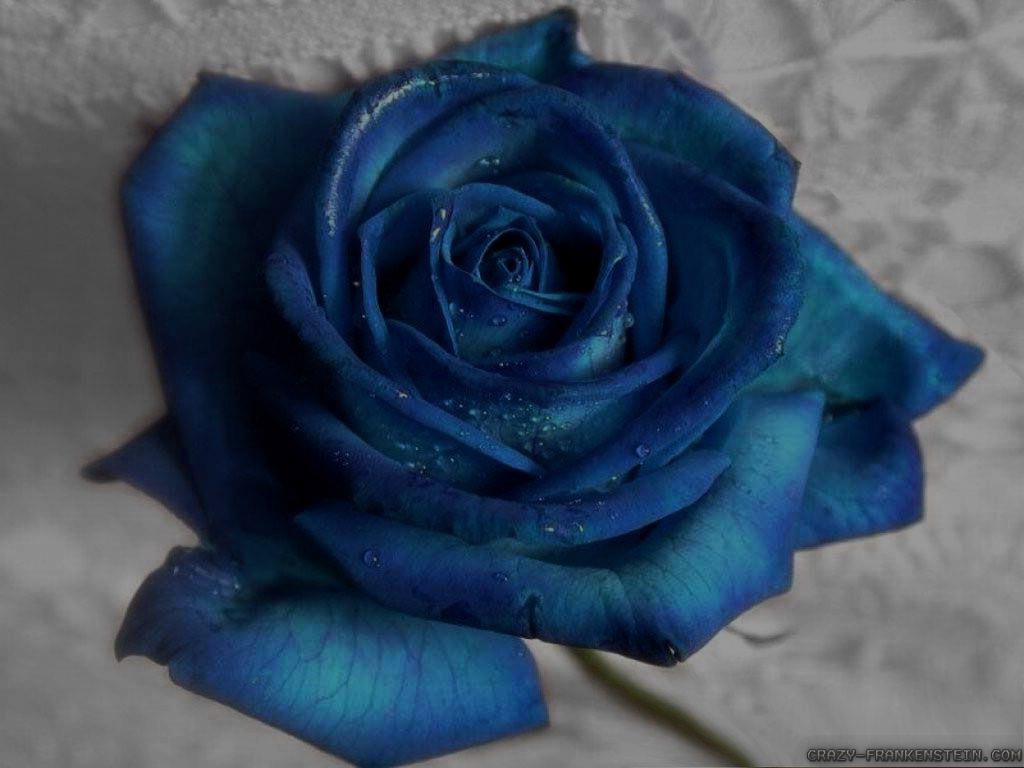 (5) مقاييس تكاليف الجودة ومنظور البيئة المجتمعية :

 لغرض قياس منظور البيئة المجتمعية من خلال مقاييس تكاليف الجودة فلابد من الربط بين هذه المقاييس وأهداف هذا المنظور من أجل إظهار مدى مساهمة الوحدة الاقتصادية في إرضاء المجتمع عنها جراء إنتاجها منتجات عالية الجودة وكذلك بيان مساهمتها في الحد من التلوث وحماية البيئة . وتسعى تكاليف الجودة إلى تحقيق الجودة المطلوبة في كل من العمليات والمنتجات إذ إن ذلك يساعد في المحافظة على البيئة كنتيجة للتخلص من التأثيرات السلبية المترتبة على البيئة نتيجة الجودة الرديئة وكذلك الحصول على رضا المجتمع. فيمكن استعمال مقياس نسبة المبالغ المنفقة على خدمة العاملين على الجودة إلى تكاليف المنع من حيث نفقات الطبابة والنقل والمطعم وإجازات الأمومة والأجازات الدراسية وغيرها من التكاليف التي تنفقها الوحدة الاقتصادية عليهم، ، إما إذا كان الهدف خدمة المجتمع فيمكن استعمال مقياس نسبة تكاليف المنع إلى تكاليف الجودة ، وإذا كان الهدف خدمة الزبائن فنستعمل مقياس نسبة تكاليف خدمات ما بعد البيع إلى تكاليف الجودة ، في حين إذا كان الهدف حماية البيئة من التلوث فيمكن استعمال مقياس نسبة تكاليف تلوث البيئة إلى تكاليف الجودة.
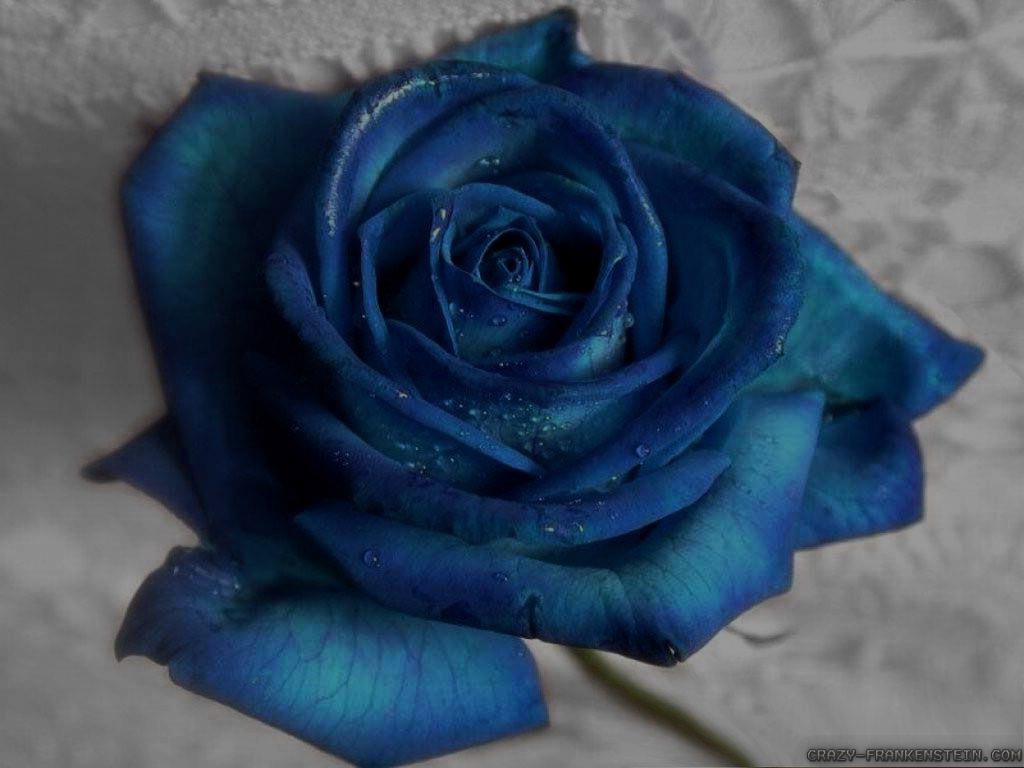 (6) مقاييس تكاليف الجودة ومنظور المخاطر :ـ 

 إذ يمكن استعمال مقياس نسبة تكاليف عدم المطابقة (الفشل الداخلي والخارجي) إلى تكاليف الجودة الشاملة ومقياس نسبة تكاليف الجودة المخفية إلى تكاليف الفشل الخارجي ومقياس نسبة تكاليف الفشل الخارجي (التكاليف الظاهرة والمخفية) إلى صافي المبيعات ومقياس نسبة النمو في حجم الطلب على المنتجات الجديدة  الجيدة . وتكاليف الجودة توفر مجموعة من المقاييس التي يمكن من خلالها قياس أهداف منظور المخاطر والمتمثلة بتخفيض مخاطر فقدان الحصة السوقية والمخاطر المالية . 
يمكن إعداد بطاقة العلامات المتوازنة بمناظيرها الستة معتمدة كلياً على المقاييس المالية وغير المالية لتكاليف الجودة، ويمكن توضيح ذلك من خلال الشكل الآتي :
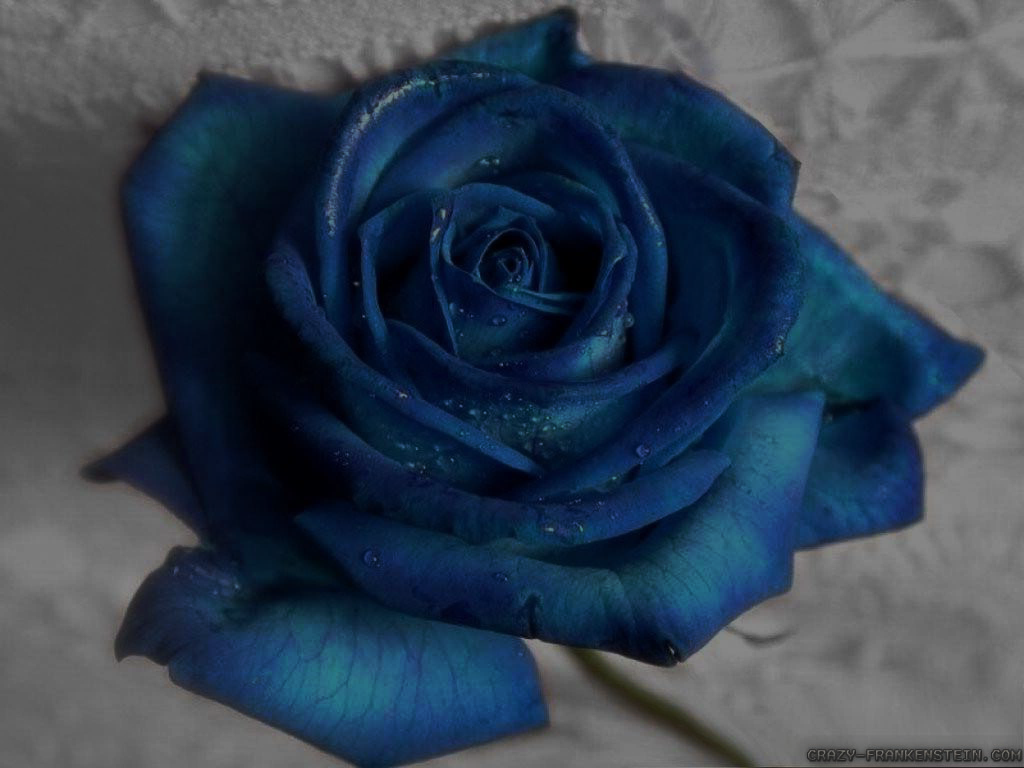 المنظور المالي
منظور الزبون
المقاييس
الأهداف
المقاييس
الأهداف
زيادة رضا الزبائن 

تحسين جودة الإنتاج المباع .
(1)نسبة تكاليف الفشل الخارجي إلى تكاليف الجودة الشاملة .
(2) نسبة تكاليــف الضمان إلـــى تكاليف الفشل الخارجي .
(3) نسبة عدد الوحدات المعيبة إلى إجمالي الوحدات المشحونــة إلى الزبائن .
(4) نسبة الانخفاض فـي عـــدد الوحدات المعيبة .
(1) نسبة العائد على الجودة .(2) نسبة تكاليـف الجـــودة الشاملة إلى صافي المبيعات.
(3) نسبة تكاليف المطابقة إلى تكاليف الجودة الشاملة.
(4) نسبة تكاليــف الجــودة الشاملة إلى تكاليــف الصنع للمخرجات .
تحسين الربحية .
تخفيــض تكاليــف الجودة الشاملة .
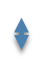 منظور العمليات الداخلية
منظور التعلم والنمو
المقاييس
الأهداف
الأهداف
المقاييس
الرؤية المستقبلية واستراتيجية الوحدة الاقتصادية
نسبة تكاليف الفشل الداخلي إلى تكاليف الجودة الشاملة .
(2) نسبة تكاليف السكراب إلى تكاليف الفشل الداخلي . 
(3) نسبة الجودة / لإنتاجية 
(4) نسبة تكاليف الجودة الشاملة إلى عدد الوحدات المنتجة .
تحسين جودة العمليات الداخلية .

تحسين الإنتاجية .
(1) نسبة تكاليف التدريب على الجـودة إلى تكاليف المنع . 
(2) عدد العاملين المدربين على الجودة إلى إجمالي عدد العاملين . 
(3) نسبة مكافآت العاملين على الجـودة إلى تكاليف الجودة الشاملة .
(4) نسبة النمو في مكافآت العاملين على الجودة .
زيادة قدرات العاملين .
زيادة
التحفيز والتطوير .
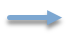 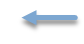 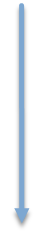 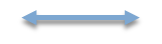 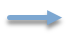 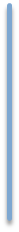 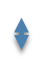 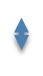 منظور المخاطر
منظور البيئة المجتمعية
المقاييس
الأهداف
الأهداف
المقاييس
(1) نسبة تكاليف عدم المطابقة إلى تكاليف الجودة الشاملة . 
(2) نسبة تكاليف الجودة المخفية إلى تكاليف الفشل الخارجي (3) نسبة تكاليف الفشل الخارجي إلى صافي المبيعات . 
(4) نسبة النمو في حجــم الطلب على المنتجات الجديدة الجيدة .
تخفيض مخاطر 
فقدان الحصة السوقية 
والمخاطر المالية .
(1) نسبة المبالغ المنفقـــة علــى خدمة العاملين على الجــودة إلــى تكاليف المنع .
 (2) نسبة تكاليـــف المنـع إلــــى تكاليف الجودة الشاملة . 
 (3) نسبة تكاليف خدمات ما بعد البيع إلى تكاليف الجودة الشاملة . 
(4) نسبة تكاليف تلوث البيئة إلى تكاليف الجودة الشاملة
خدمة العاملين .
خدمة المجتمع .
خدمة الزبائن .
حماية البيئة من التلوث.
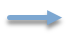 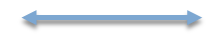 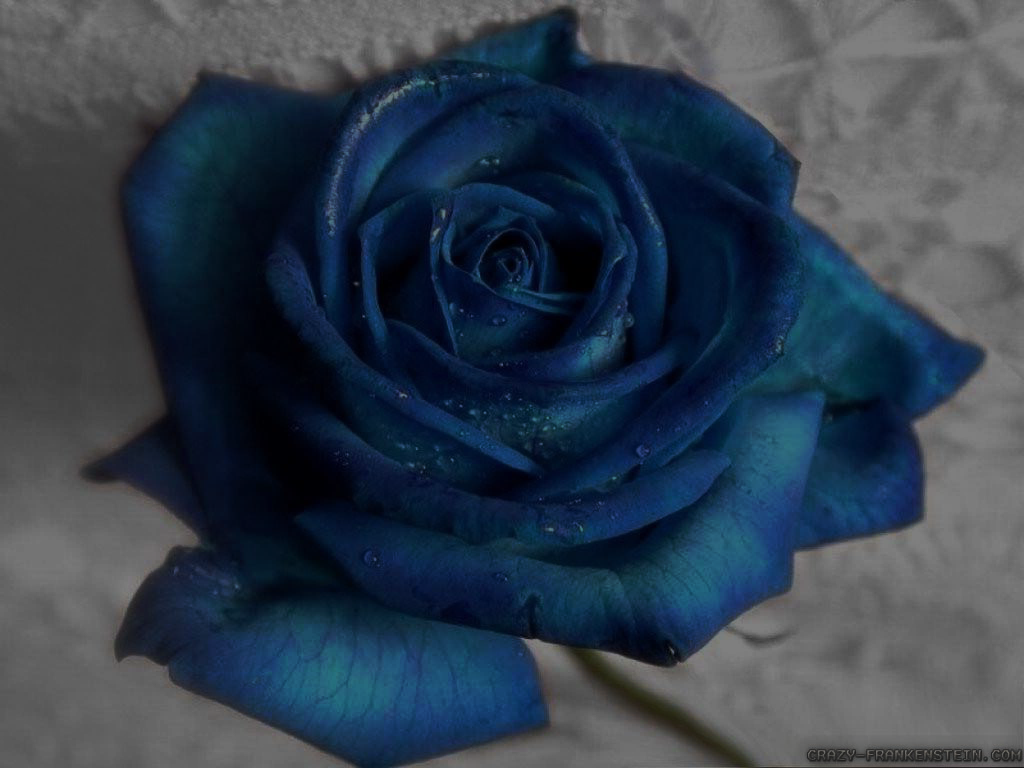 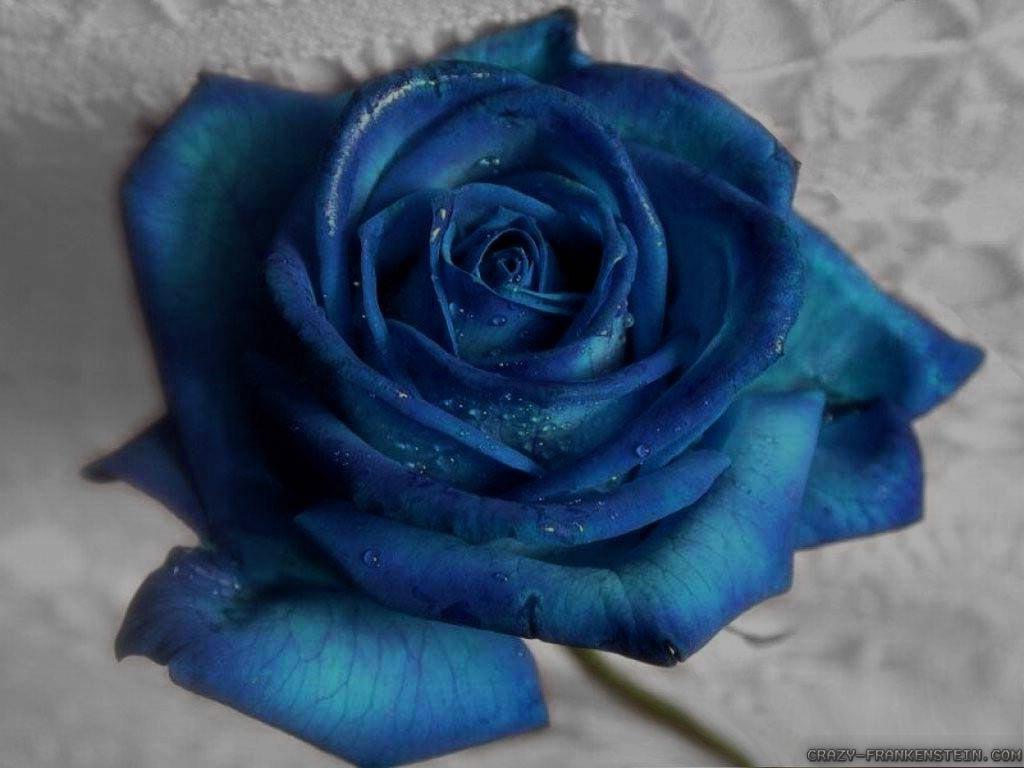 الاستنتاجات ::

1- إن تقويم الأداء الستراتيجي يهدف إلى قياس فاعلية وكفاءة الوحدات الاقتصادية في تحقيق ستراتيجياتها وذلك من خلال مجموعة من المؤشرات والمقاييس المالية وغير المالية، وتظهر أهميته من خلال ما تتميّز به الموارد الاقتصادية من ندرة بالنسبة للاحتياجات المتزايدة والمتنافس عليها كما إنه يساعد في تحديد اتجاهات الأداء السابقة واللاحقة إذ يوفر مقياساً للنجاح يجمع بين الفاعلية والكفاءة وبما يدعم بقاء الوحدات الاقتصادية واستمرارها في العمل .  
2- هناك إمكانية لاستعمال المقاييس المالية وغير المالية لتكاليف الجودة في تقويم الأداء الستراتيجي من خلال بطاقة العلامات المتوازنة بمناظيرها الستة وذلك لأن هذه المقاييس مرتبطة مع أهداف كل منظور من المناظير الستة في هذه البطاقة، إذ يمكن إعداد بطاقة العلامات المتوازنة معتمدة كلياً على المقاييس المالية وغير المالية لتكاليف الجودة . 
3- بعد تقويم الأداء الستراتيجي لمعمل المدافئ والطباخات باستعمال المقاييس المالية وغير المالية لتكاليف الجودة من خلال بطاقة العلامات المتوازنة لسنة 2009
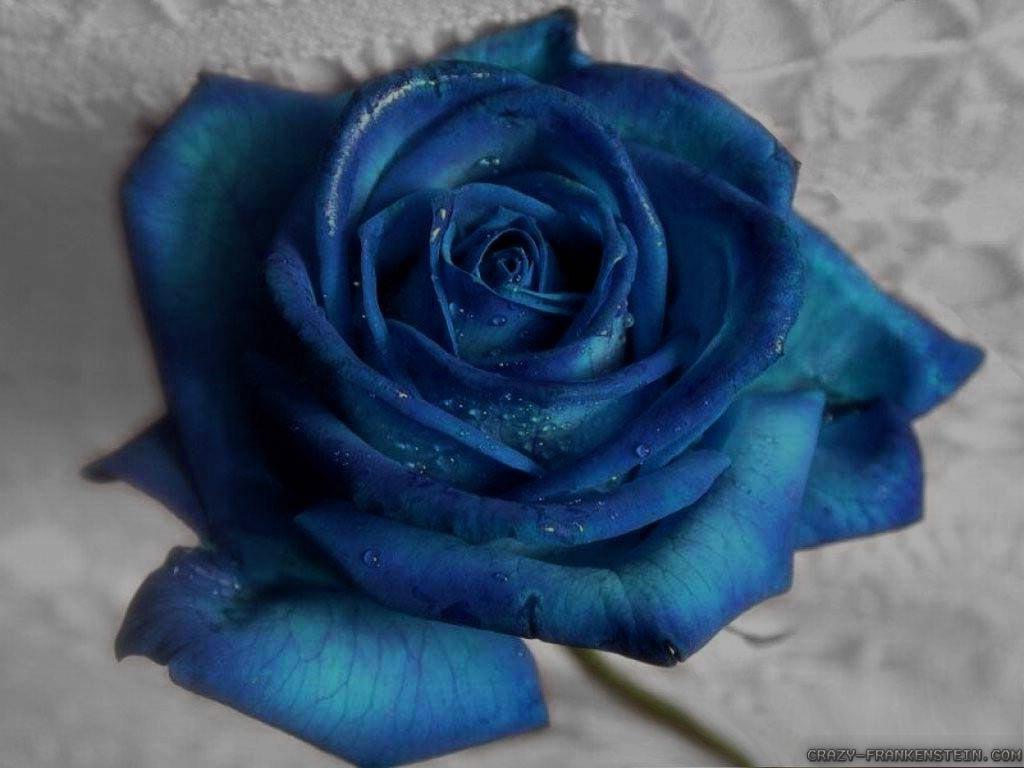 تبين بأن هناك قصور واضح في أداء المعمل عند مقارنة أدائه الحالي مع مؤشرات الأداء الماضي ومؤشرات الأداء القياسي (المستهدف)، ويرجع السبب في انخفاض مستوى الأداء الفعلي (لسنة 2009) عن الأداء الماضي (لسنة 2007) وعن الأداء القياسي (المستهدف) إلى الآتي :ـ    

ارتفاع التكاليف بشكل عام وتكاليف الجودة على وجه الخصوص الأمر الذي يؤدي إلى انخفاض إرباح المعمل عما هو مطلوب . 

ب- تقادم الآلات والمعدات والمكائن المستعملة في العمليات الإنتاجية الأمر الذي يؤدي إلى ظهور المعيب فضلاً عن ارتفاع تكاليف صيانة هذه الموجودات 

ج- استلام الزبائن منتجات معيبة وغير مطابقة للمواصفات الأمر الذي يعرض المعمل إلى كل من مخاطر فقدان الحصة السوقية والمخاطر المالية .
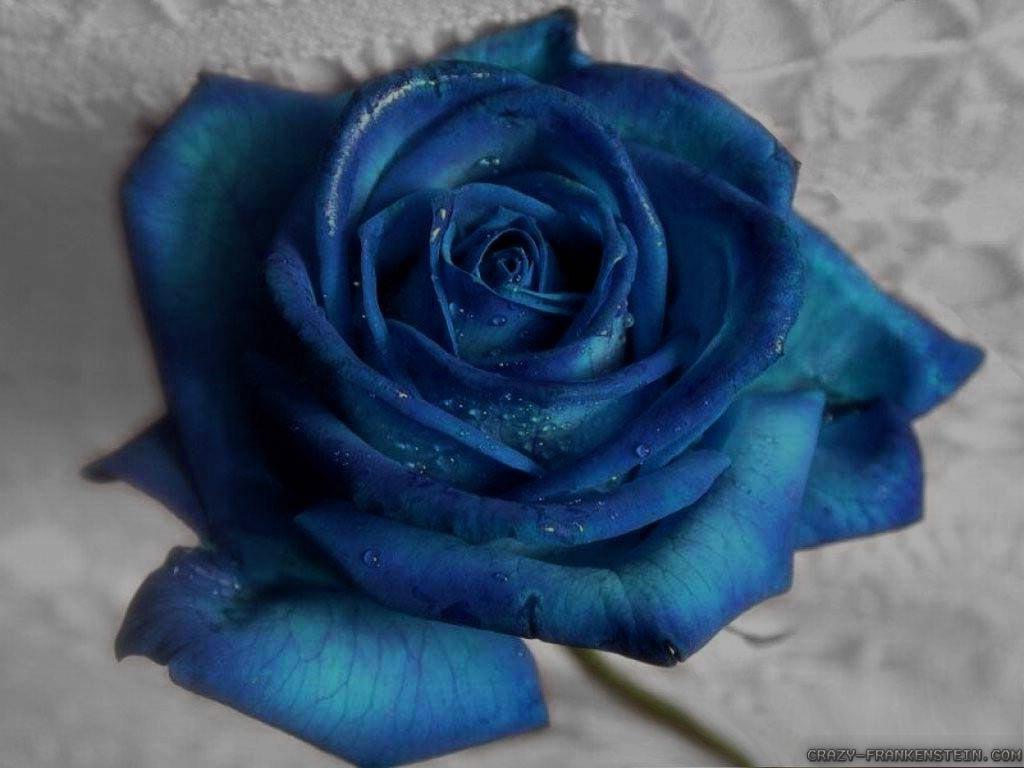 التوصيات:

1- الإفادة من تحديد وقياس تكاليف الجودة في تعزيز برامج الجودة من أجل التعرف على مشاكل الجودة وكذلك من أجل قياس فاعلية وكفاءة أي برنامج جودة والإفادة منها في التعرّف
على مستوى الجودة المنجز و على مقدار التحسن في أداء الوحدة الاقتصادية .
2- ضرورة القيام بتقويم الأداء الاستراتيجي باستعمال المقاييس المالية وغير المالية لتكاليف الجودة الشاملة من خلال بطاقة العلامات المتوازنة وذلك لإمكانيتها على إعطاء صورة شاملة وواضحة عن الأداء فيما يتعلق بالجودة واستراتيجيتها وبيان مدى التقدم والنجاح الذي تم تحقيقه .  
3-من أجل تحسين أداء الشركة معمل المدافئ والطباخات فانه يتطلب الآتي :ـ 
أ- العمل على تخفيض التكاليف بشكل عام وتخفيض تكاليف الجودة على وجه الخصوص وخاصة فيما يتعلق بالتكاليف المرتبطة بالأنشطة التي لا تضيف قيمة  ب-التخلص من جميع الأسباب التي تؤدي إلى التلف أو المعيب سواءً أكان الداخلي أم الخارجي .
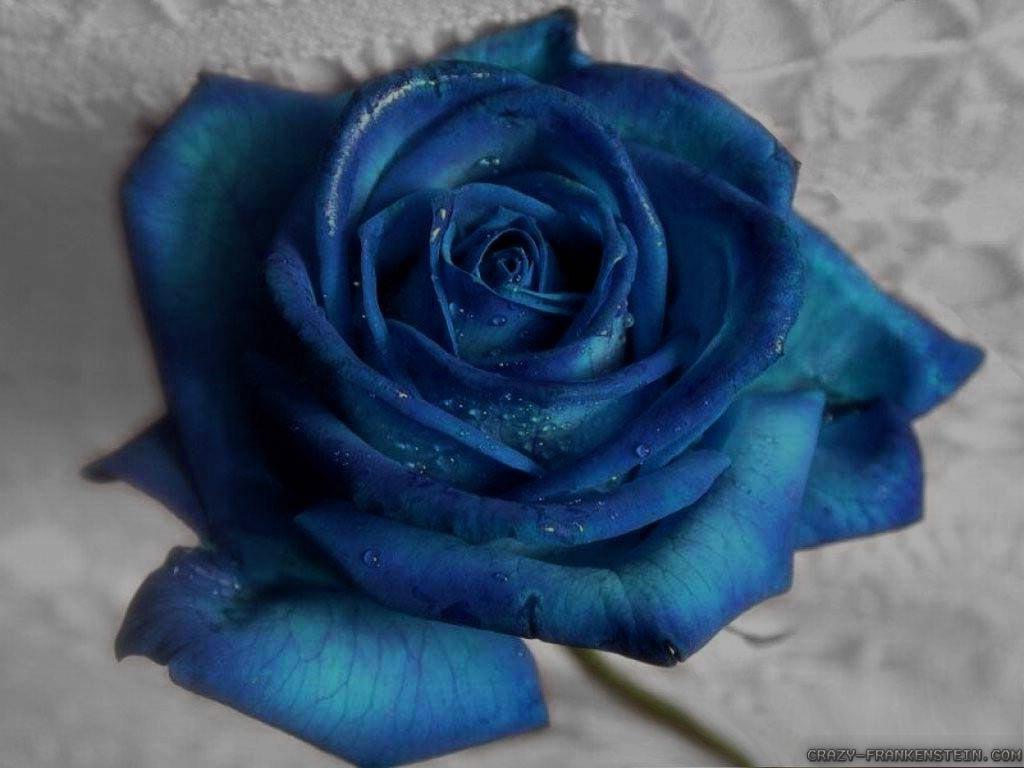 ج- الحرص على عدم وصول منتجات معيبة إلى الزبائن مهما كلف الأمر . 

د- العمل على دراسة السوق بشكل دوري بهدف التعرّف على حاجات ورغبات الزبائن والعمل على إنتاج منتجات جديدة تلبي احتياجاتهم وتوقعاتهم
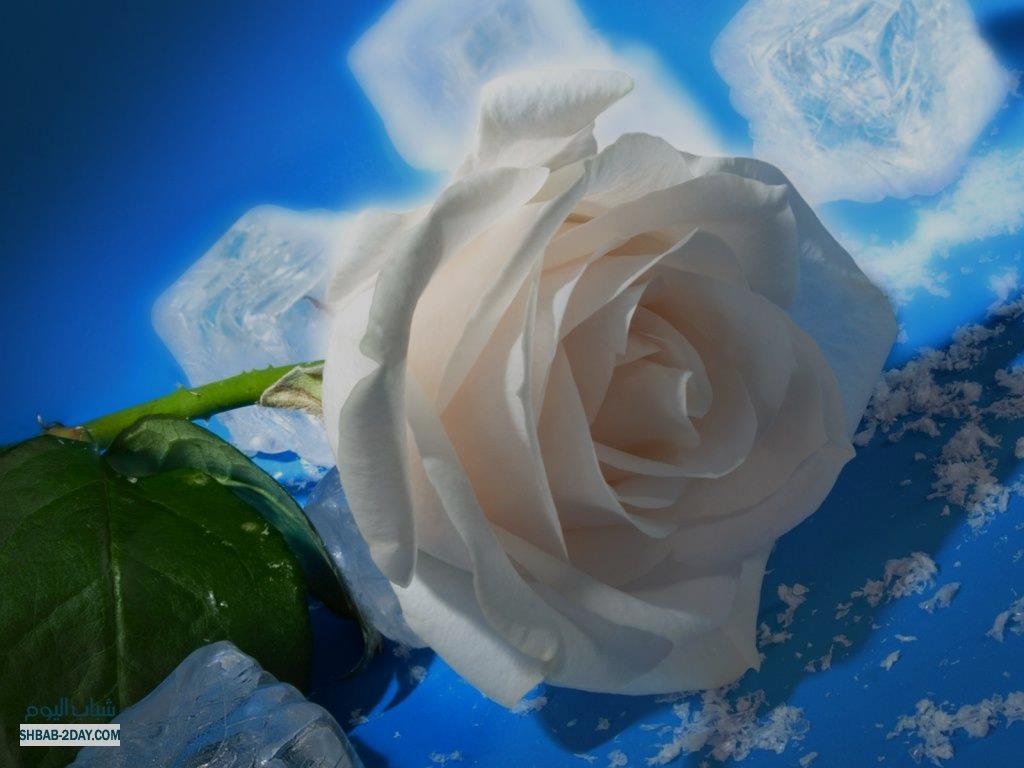 شكرا لحسن
       اصغائكم
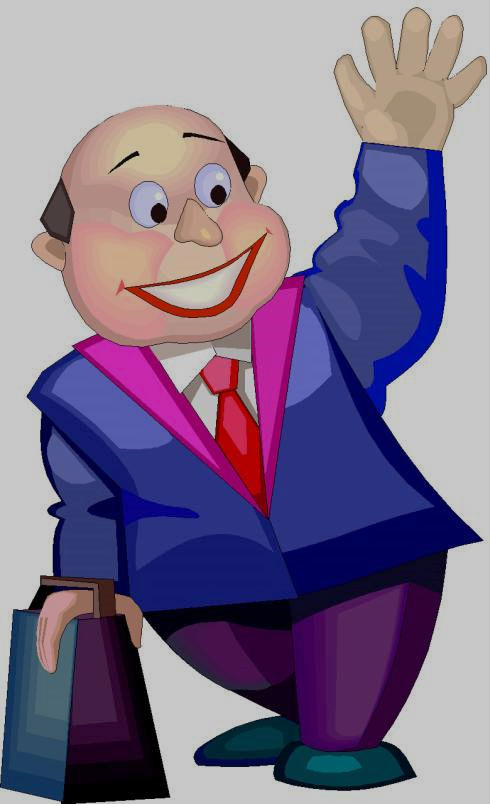